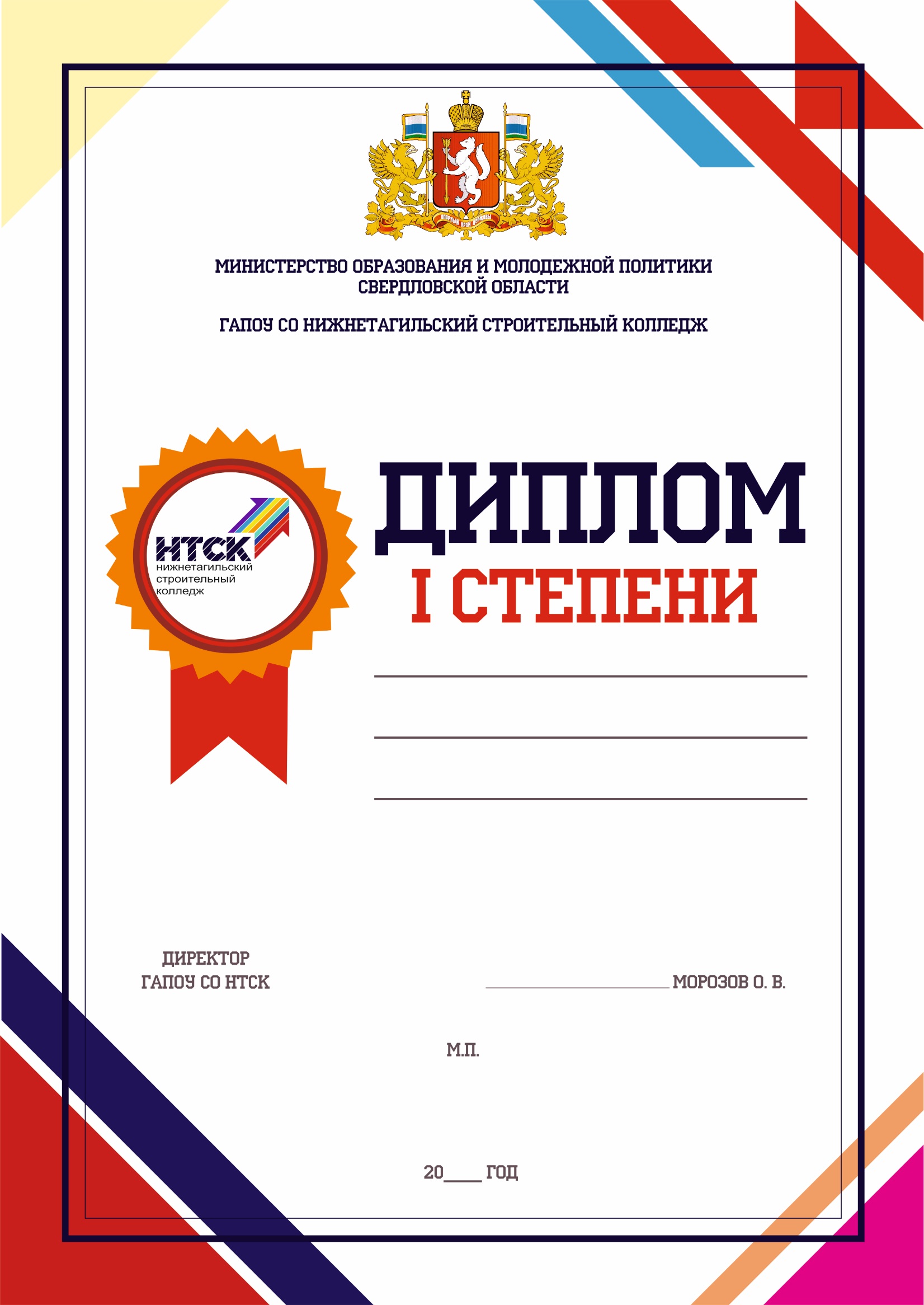 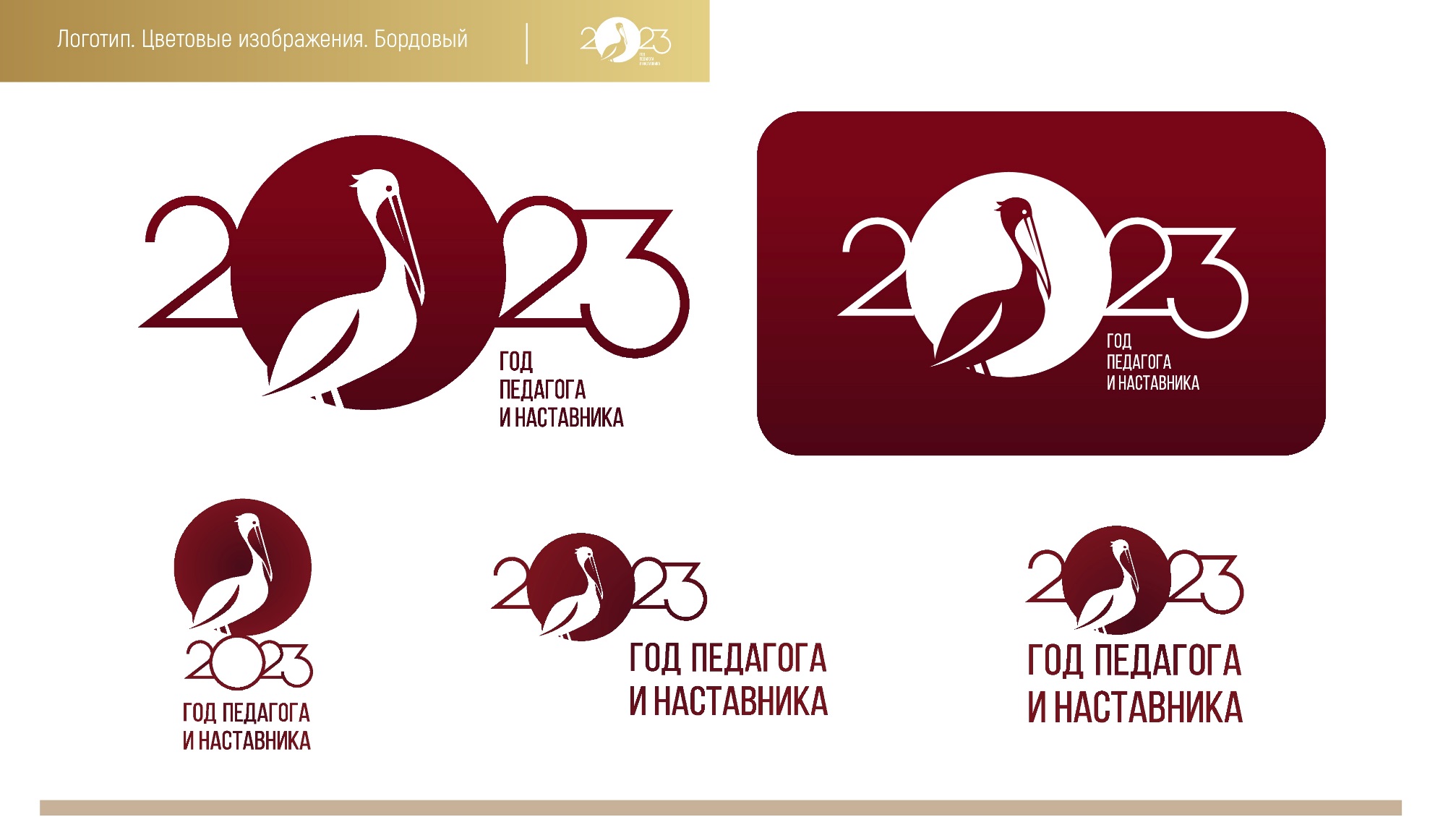 вручается
Бердюковой 
Марии Николаевне,
обучающейся ГАПОУ СО «Нижнетагильский государственный профессиональный колледж имени Н.А.Демидова»,
за победу в Горнозаводском конкурсе буклетов на иностранном языке «Достопримечательности родного края»
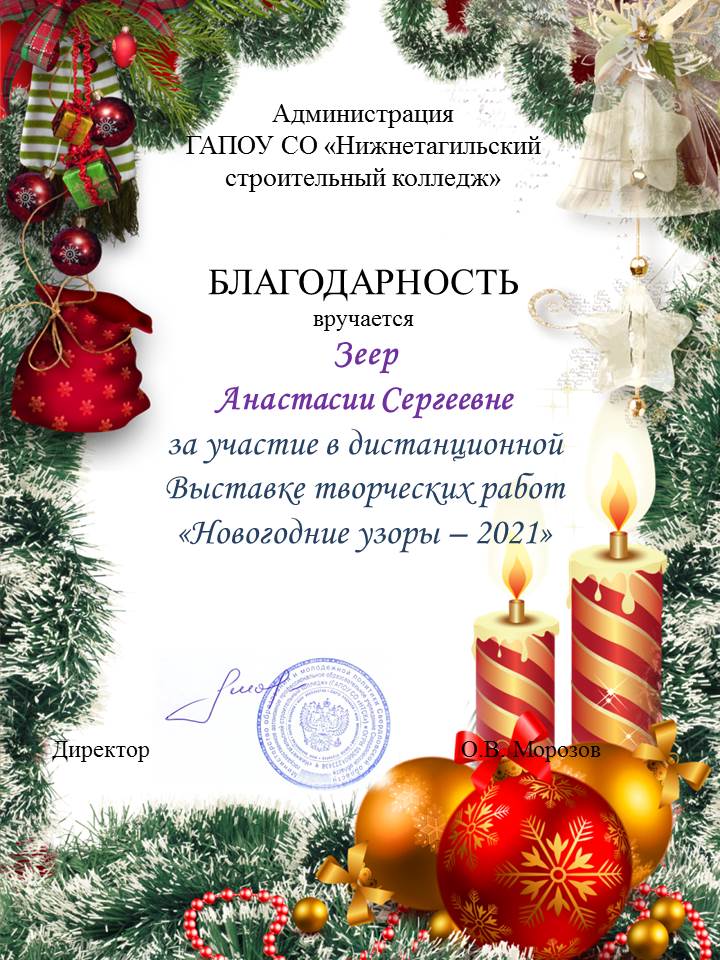 23
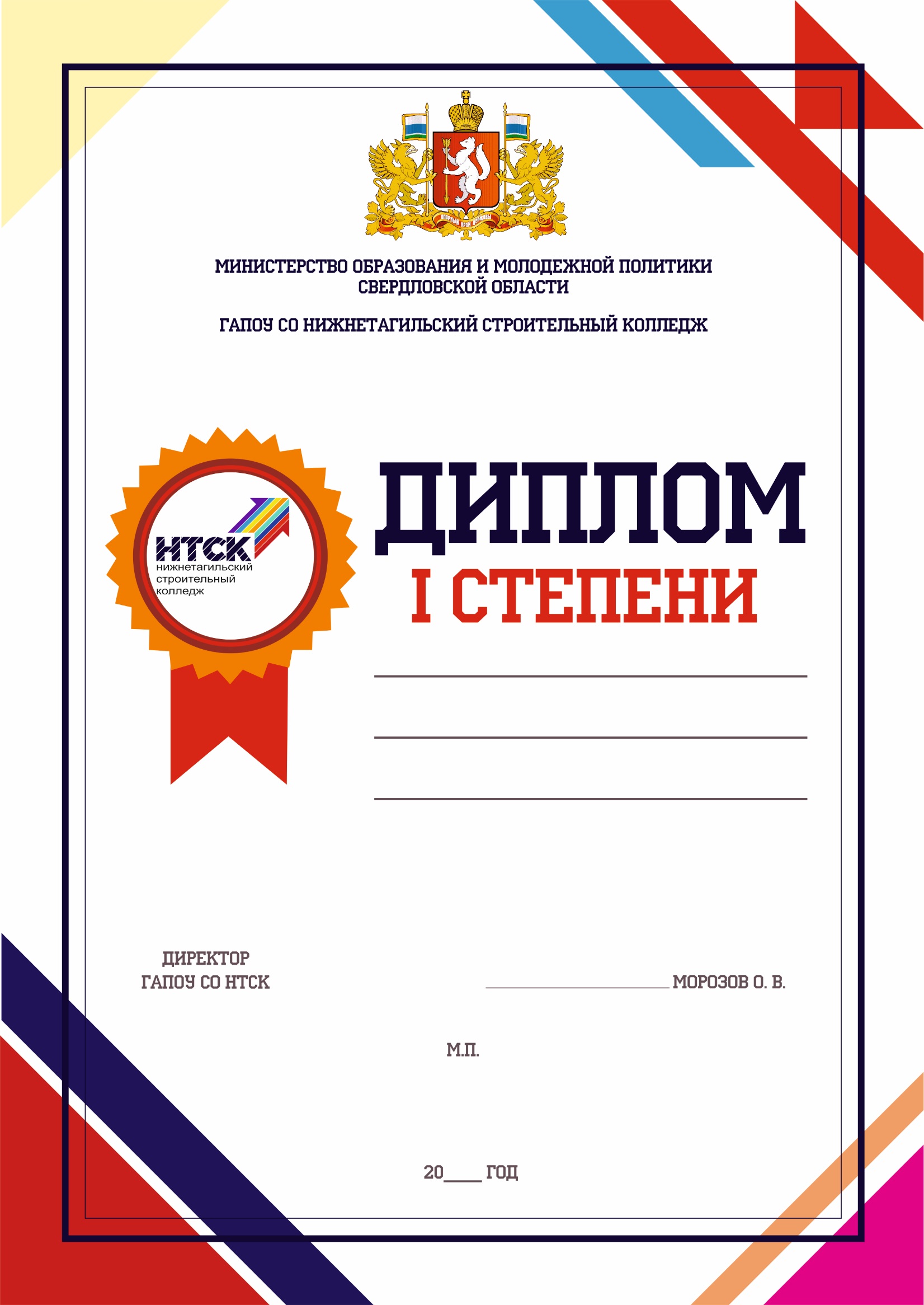 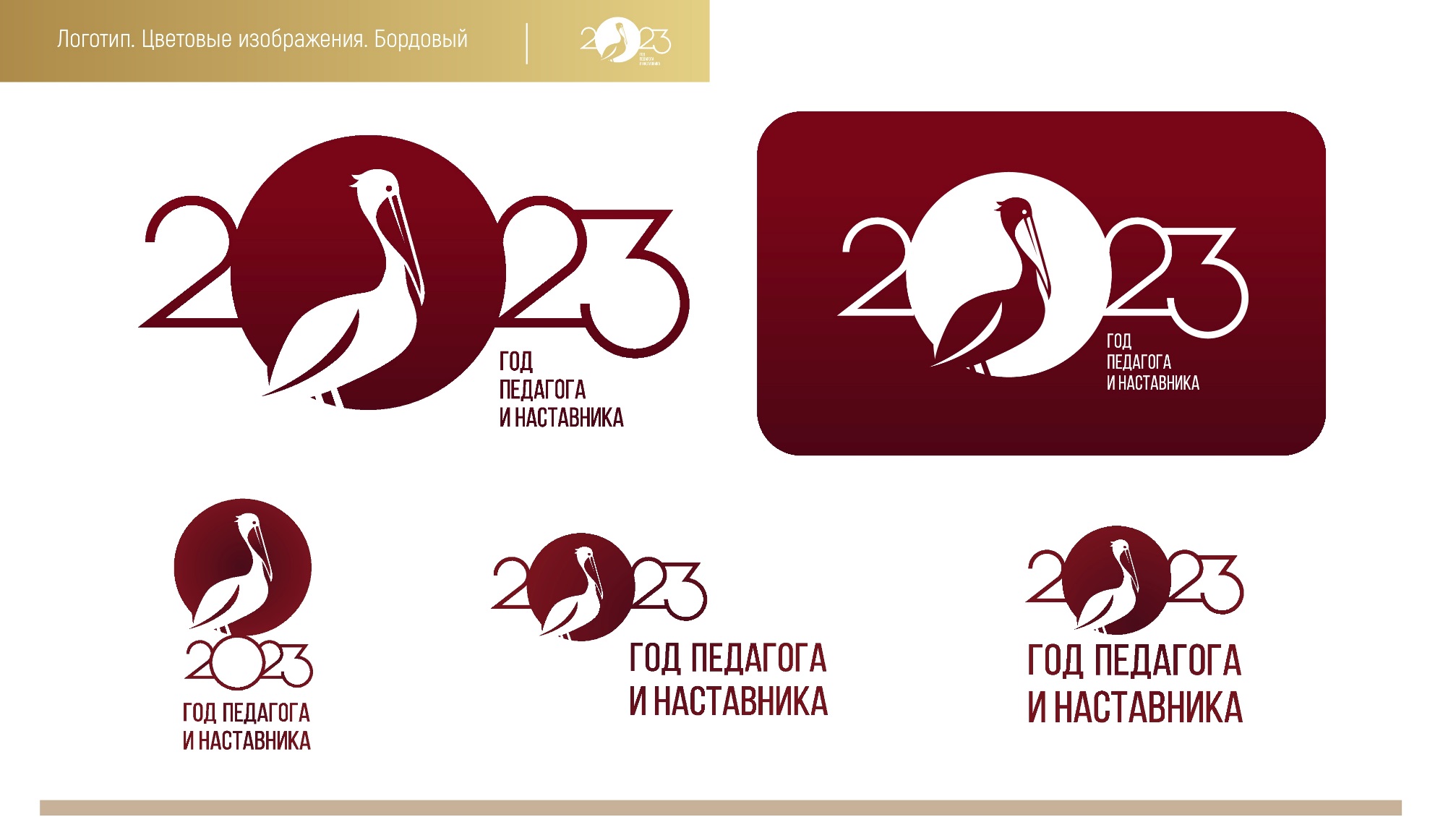 вручается
Фроловой 
Диане Игоревне,
обучающейся ГАПОУ СО «Нижнетагильский государственный профессиональный колледж имени Н.А.Демидова»,
за победу в Горнозаводском конкурсе буклетов на иностранном языке «Достопримечательности родного края»
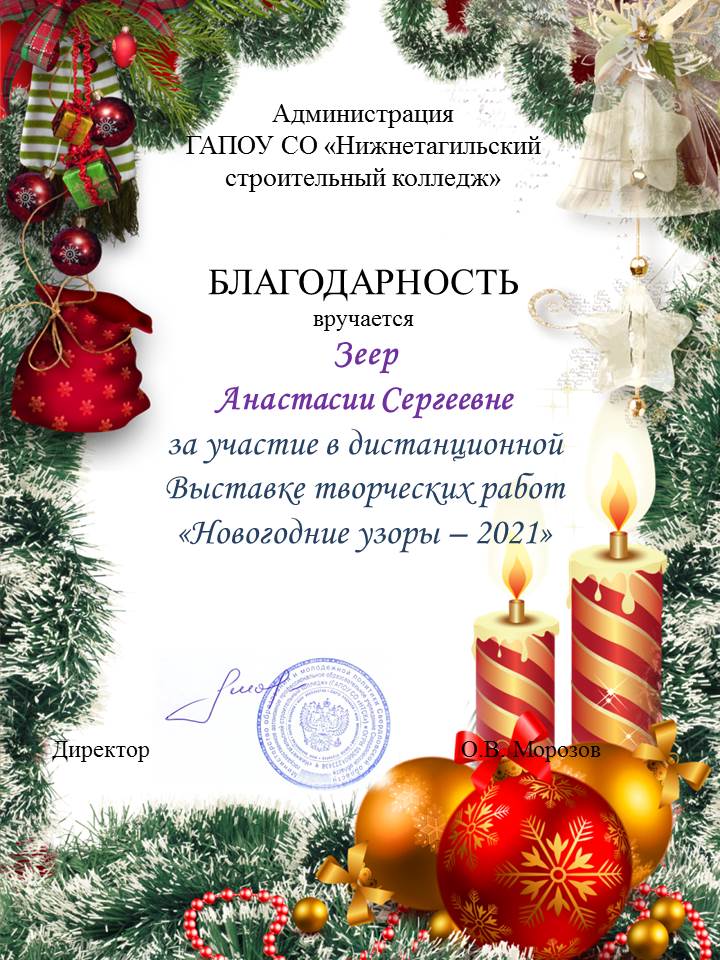 23
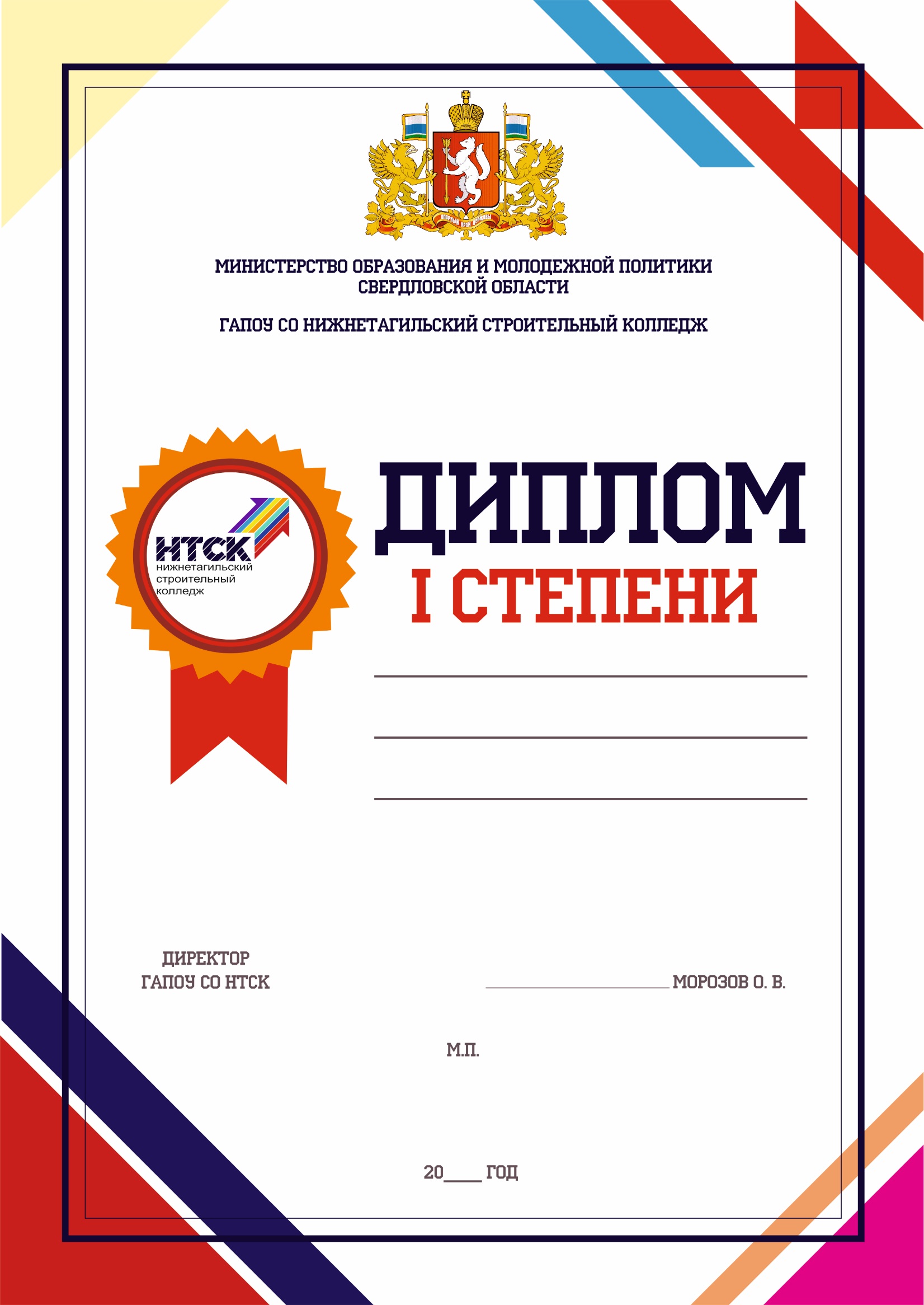 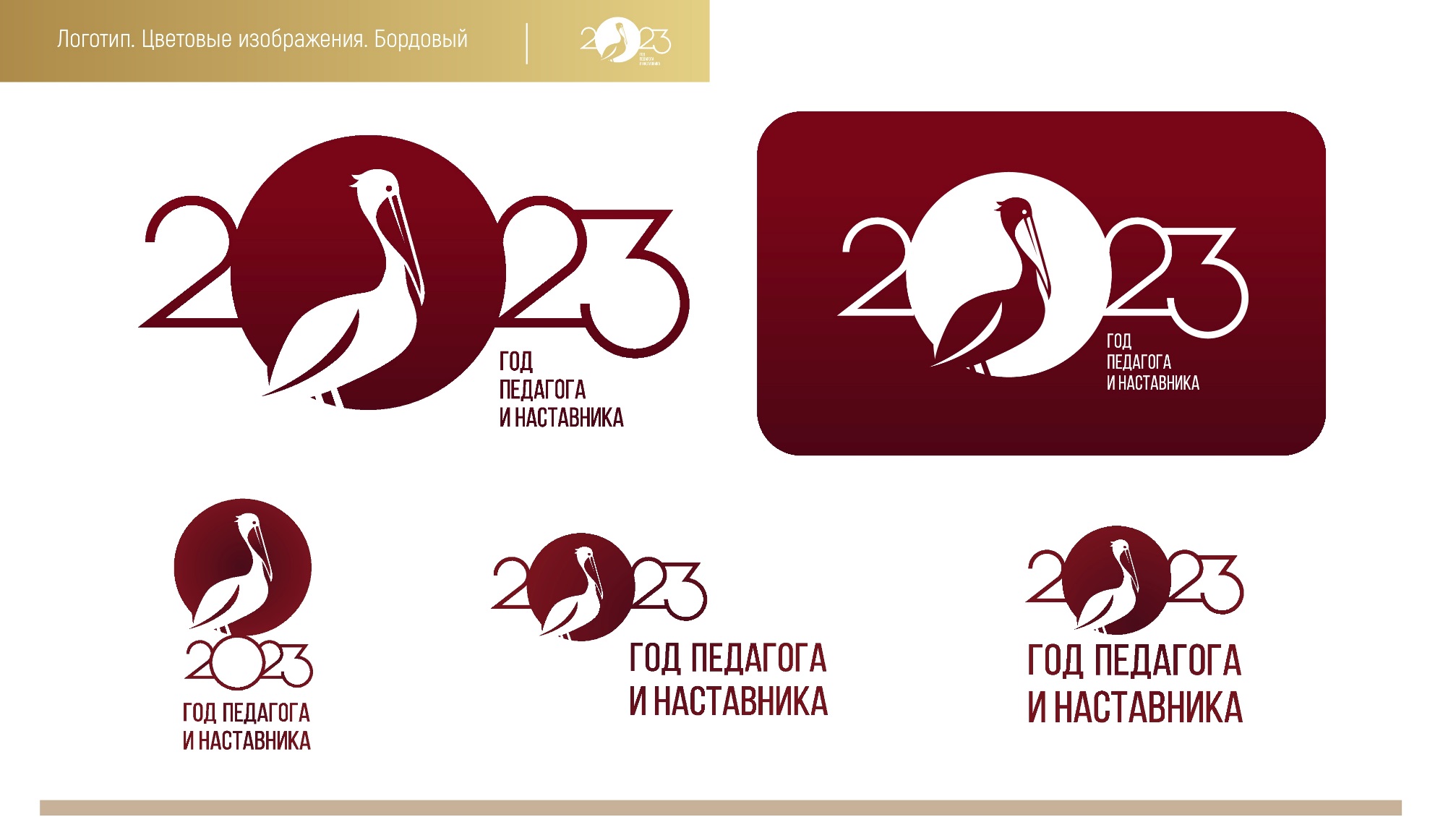 вручается
Рябовой 
Анастасии Даниловне,
обучающейся ГАПОУ СО «Нижнетагильский горно-металлургический колледж имени 
Е.А. и М.Е. Черепановых»,
за победу в Горнозаводском конкурсе буклетов на иностранном языке «Достопримечательности родного края»
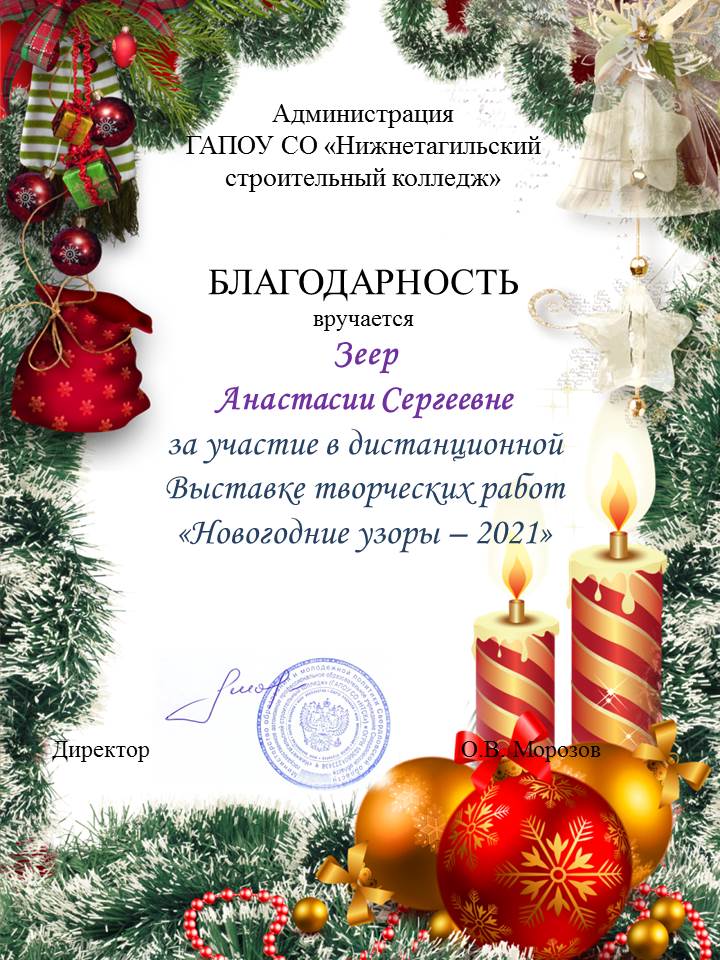 23
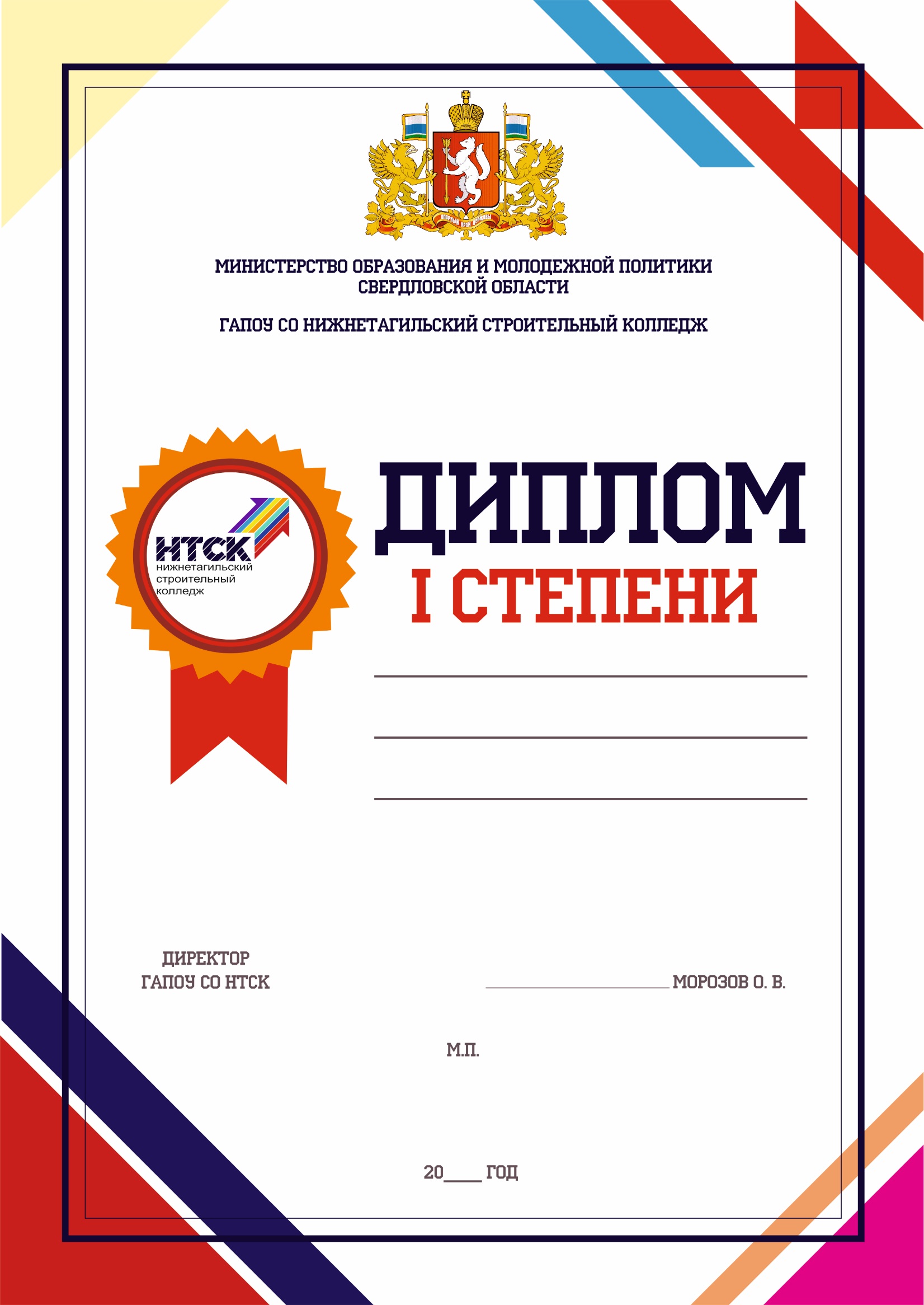 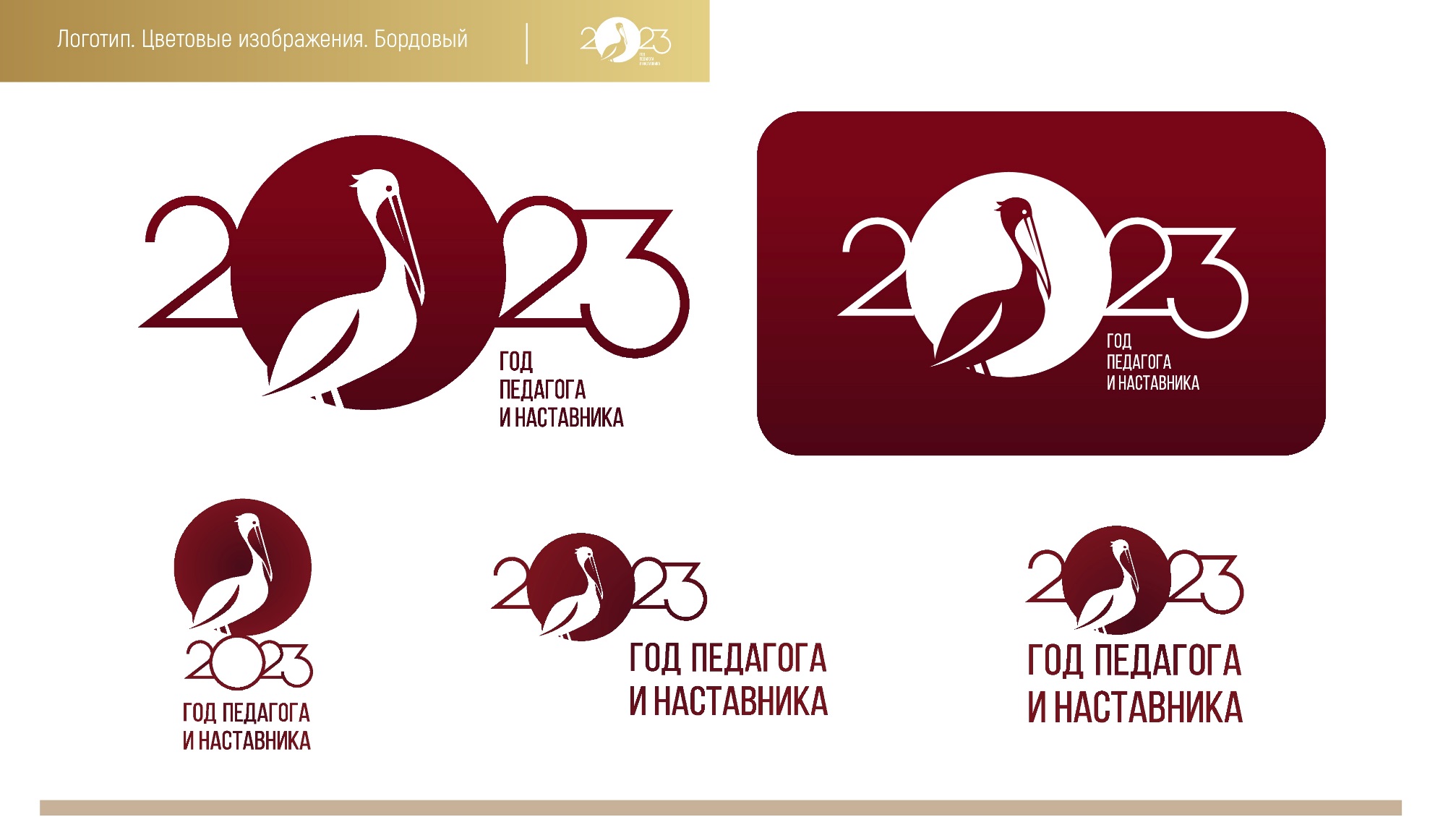 вручается
Мелешкиной 
Кристине Александровне,
обучающейся ГАПОУ СО «Нижнетагильский торгово-экономический колледж»,
за победу в Горнозаводском конкурсе буклетов на иностранном языке «Достопримечательности родного края»
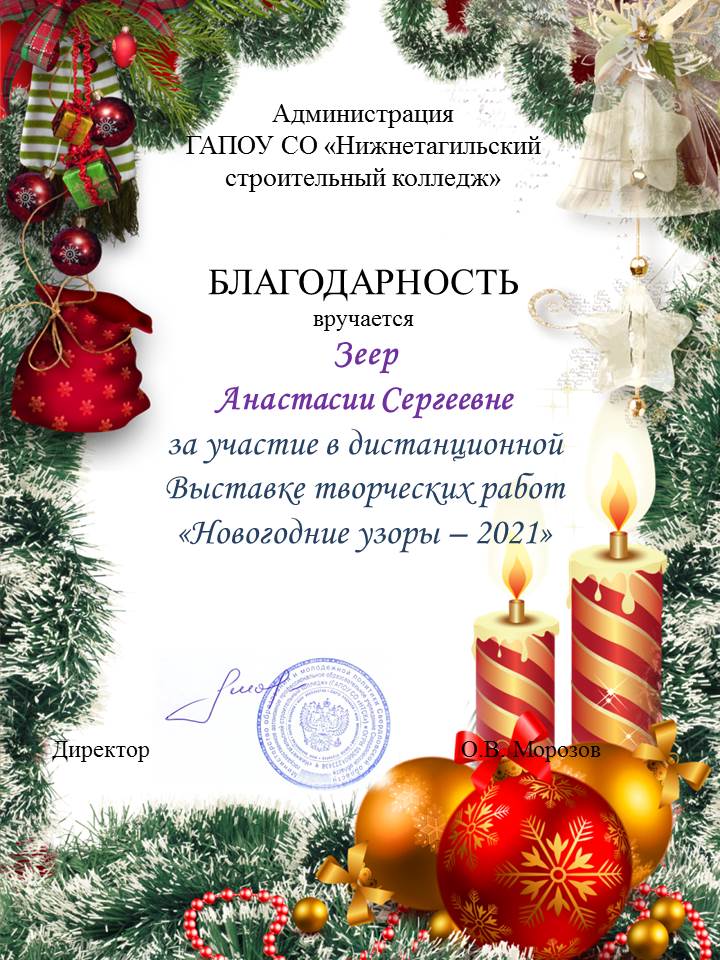 23
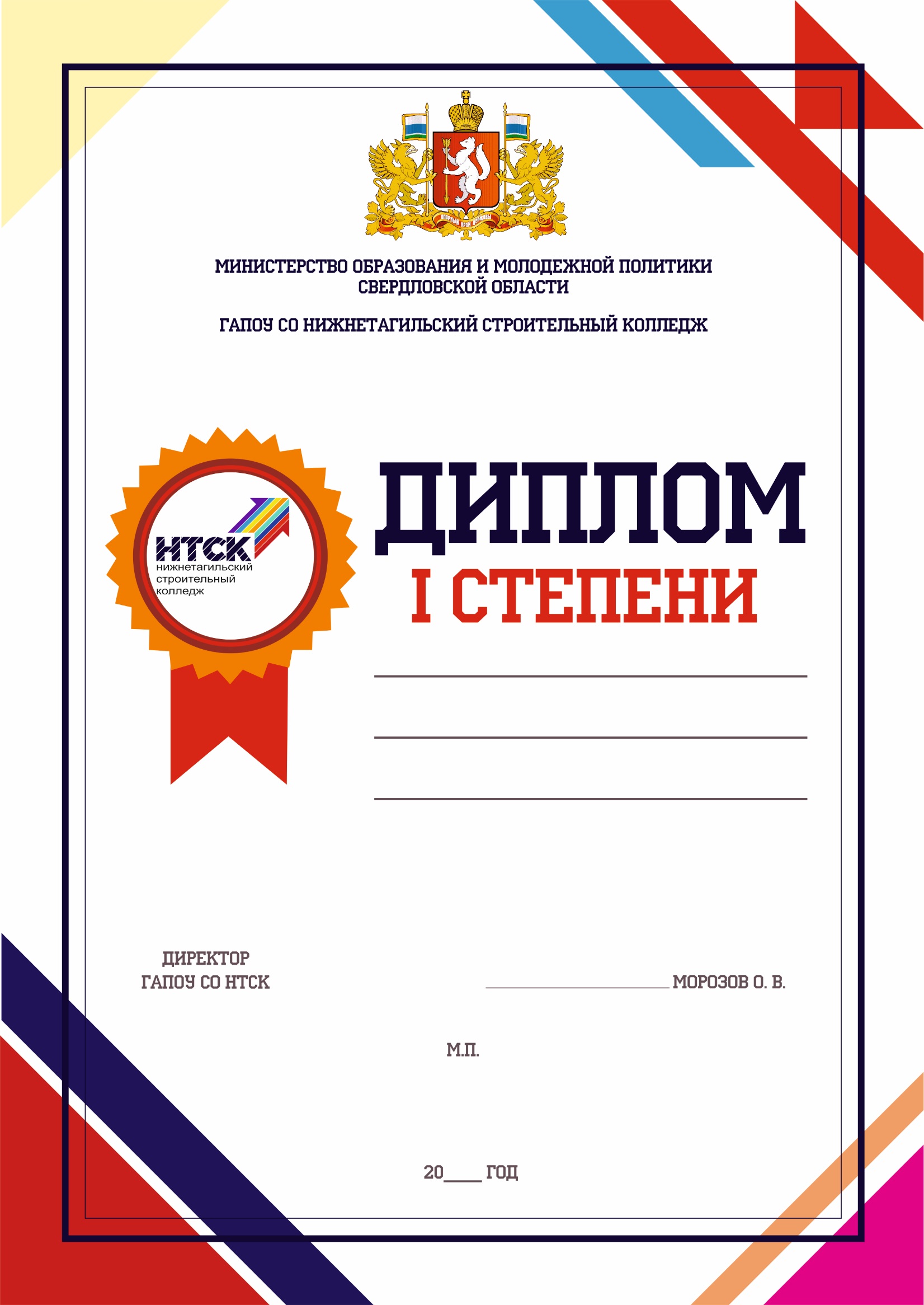 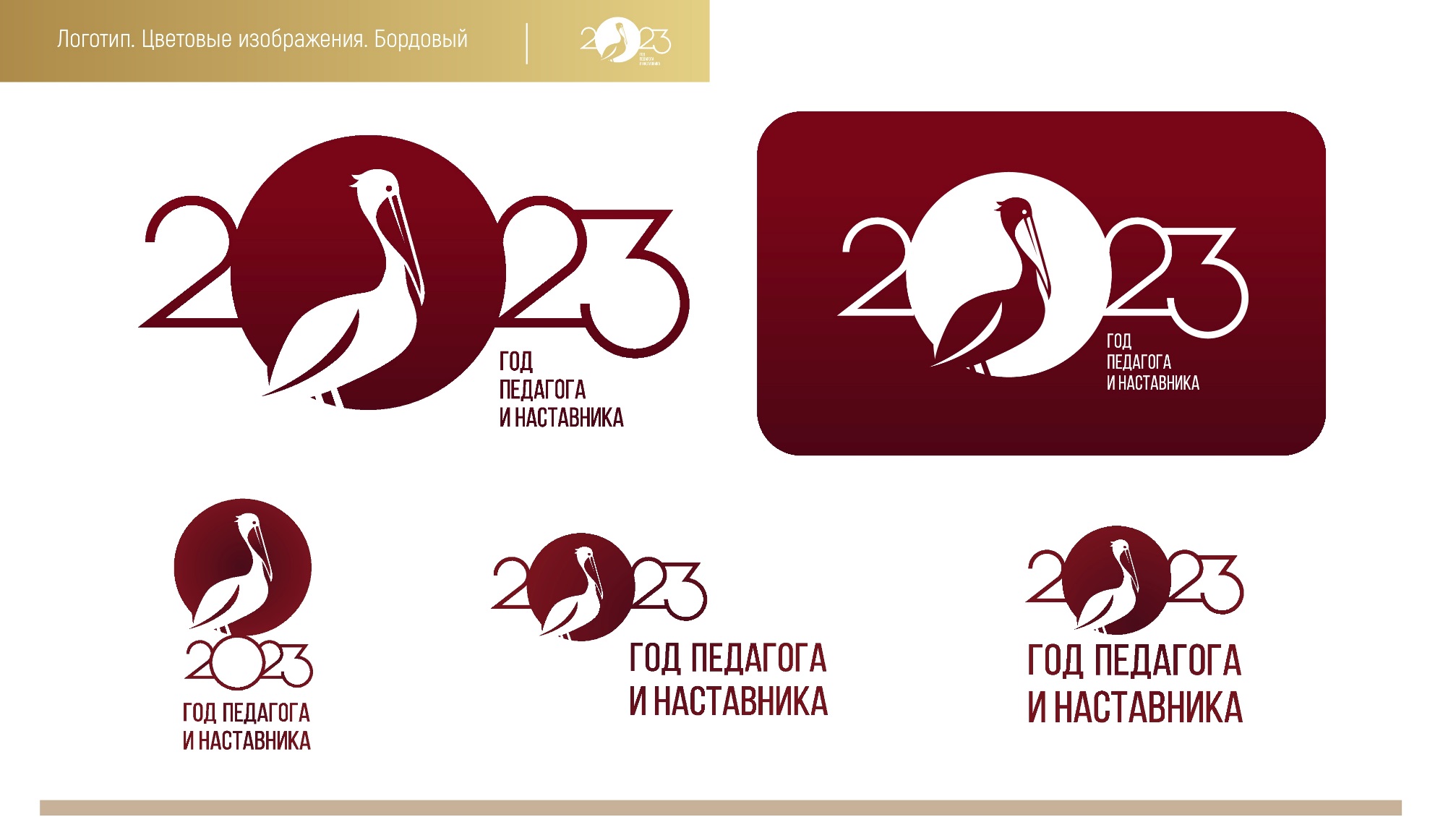 вручается
Исаевой 
Анастасии Анатольевне,
обучающейся ГАПОУ СО «Нижнетагильский торгово-экономический колледж»,
за победу в Горнозаводском конкурсе буклетов на иностранном языке «Достопримечательности родного края»
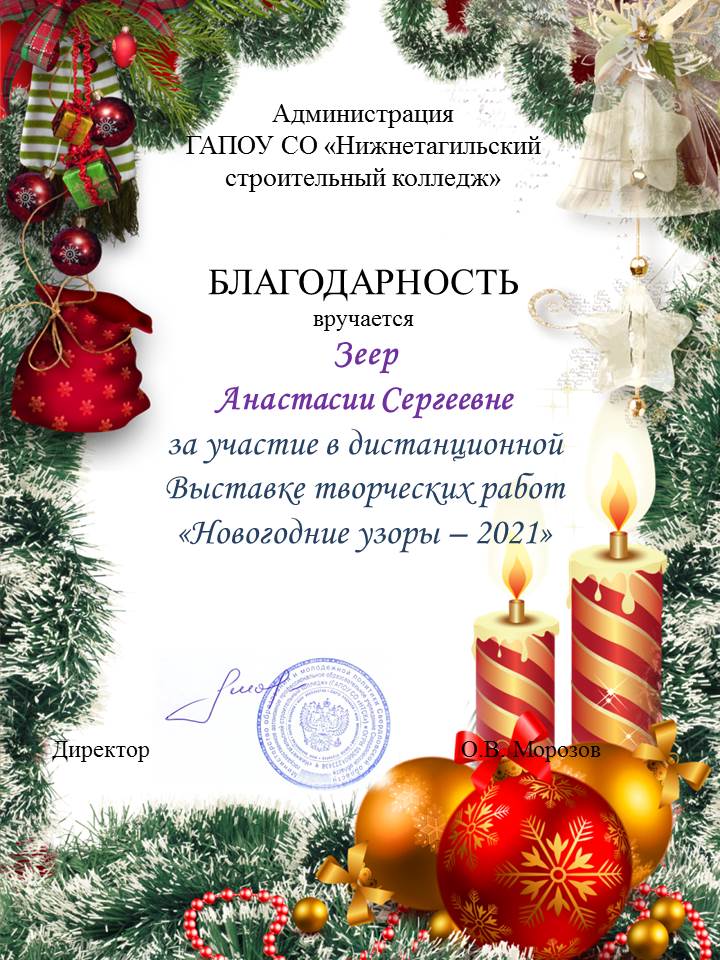 23
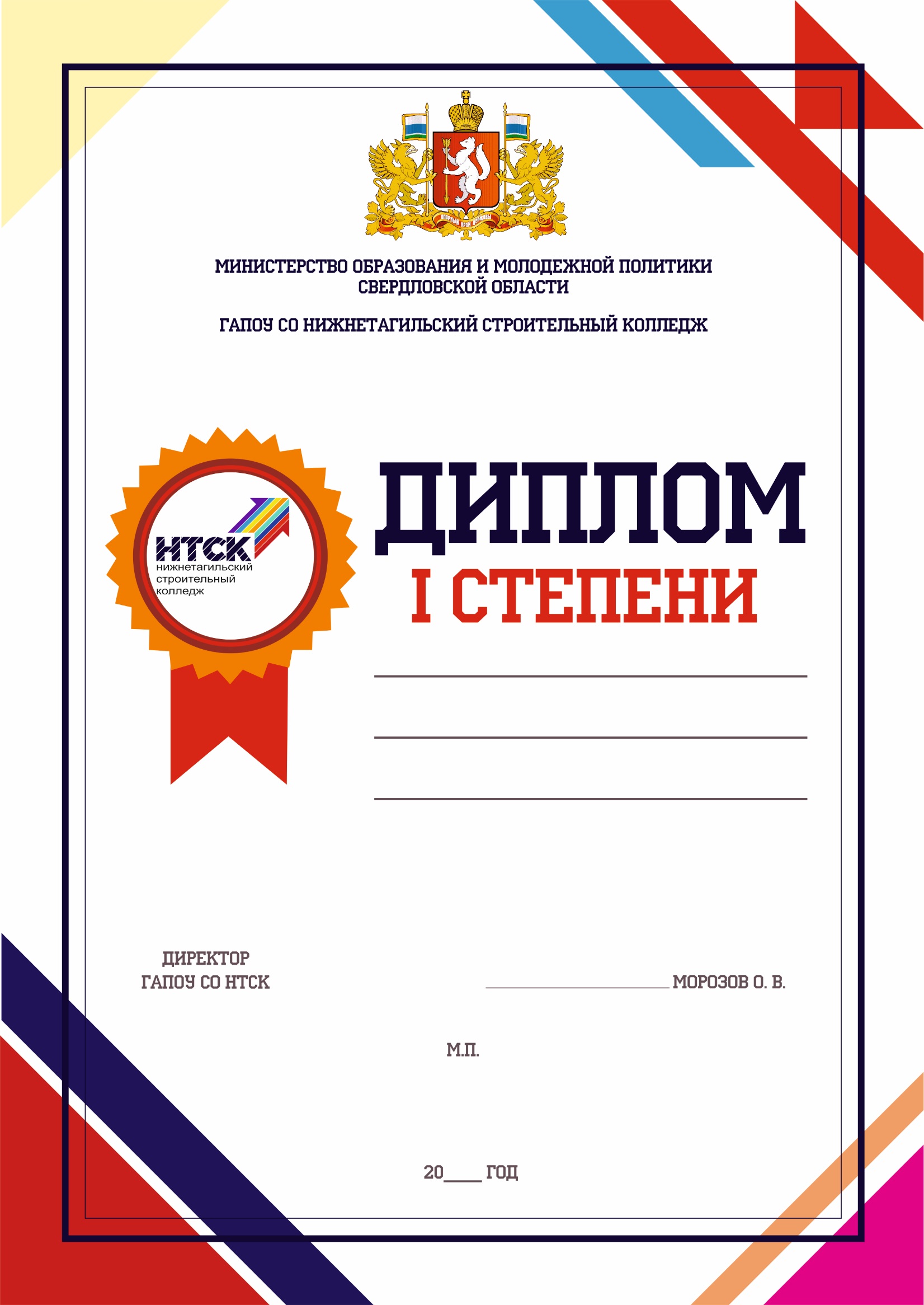 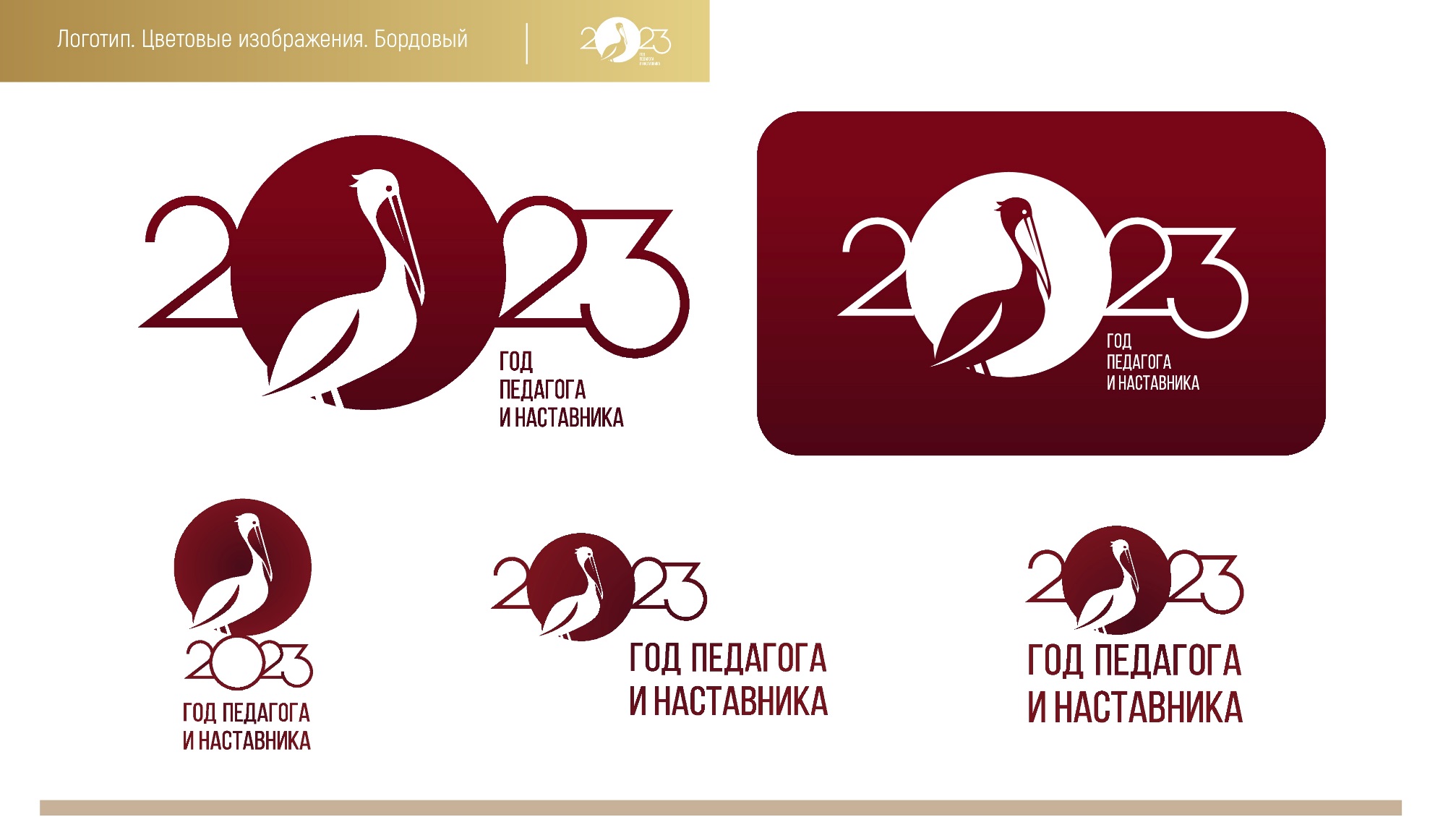 вручается
Лаптевой 
Анне Сергеевне,
обучающейся ГАПОУ СО «Нижнетагильский торгово-экономический колледж»,
за победу в Горнозаводском конкурсе буклетов на иностранном языке «Достопримечательности родного края»
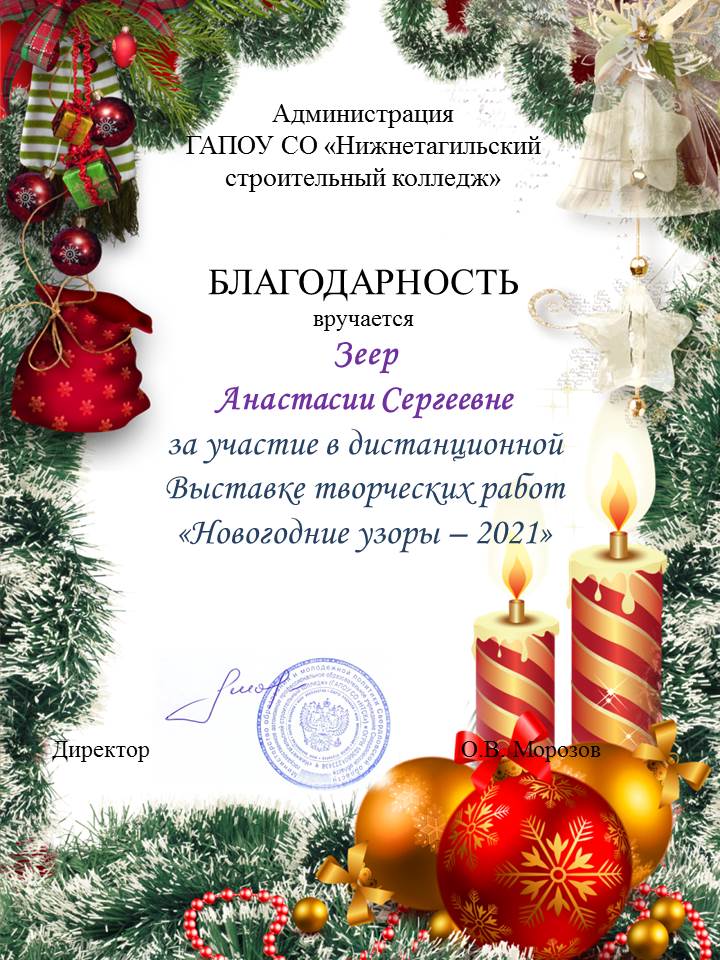 23
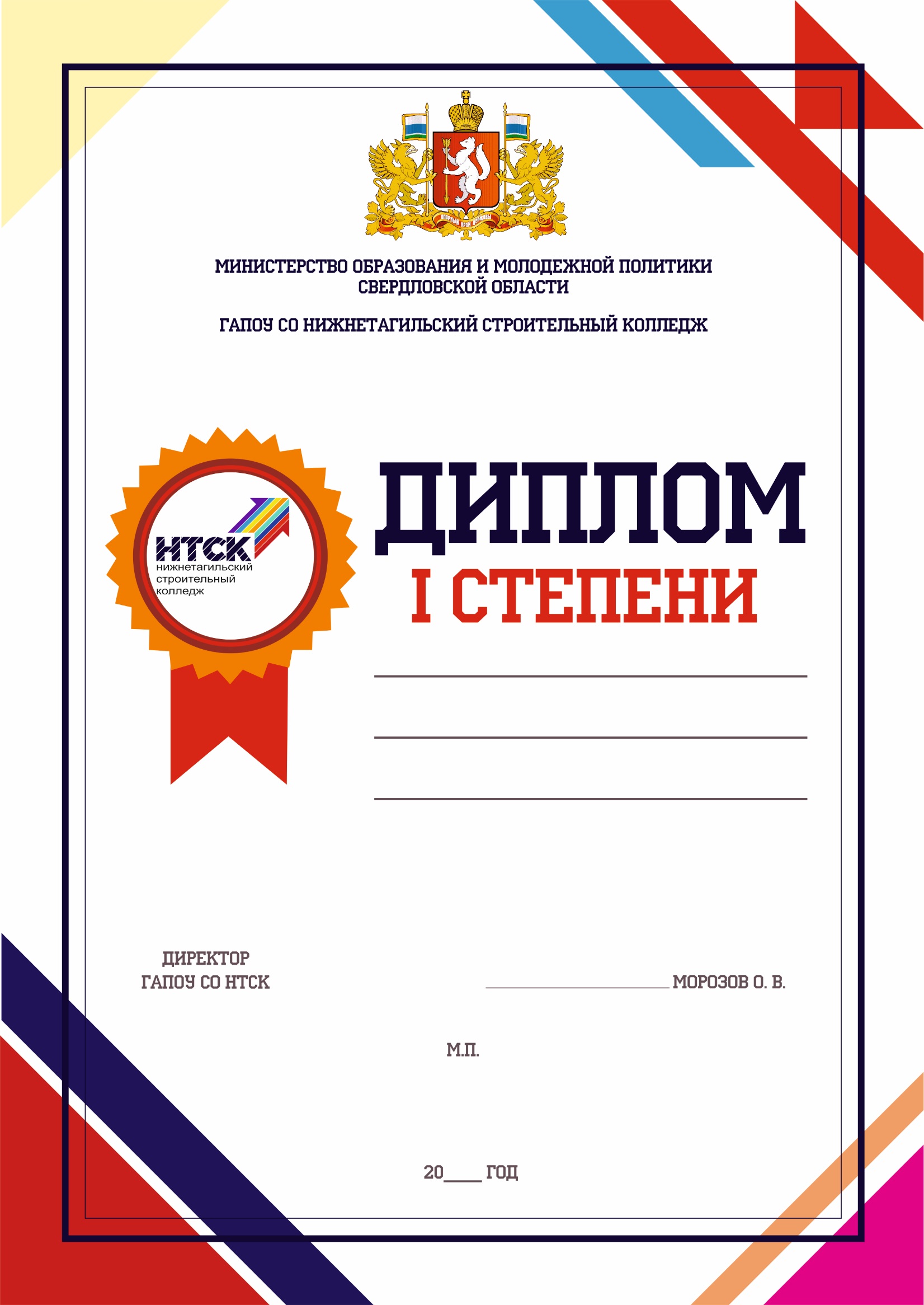 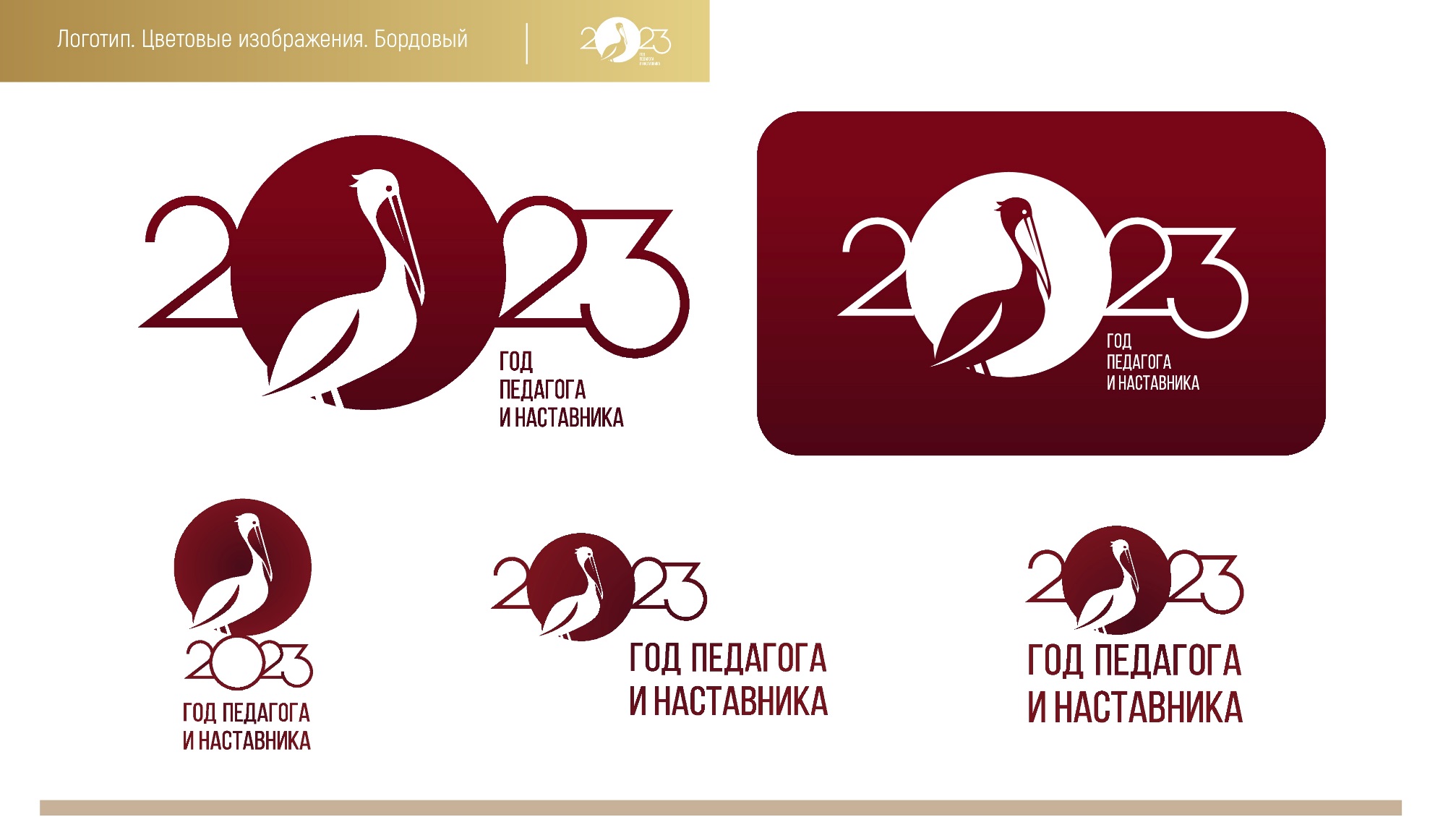 вручается
Ларцевой 
Валерии Сергеевне,
обучающейся ГАПОУ СО «Нижнетагильский торгово-экономический колледж»,
за победу в Горнозаводском конкурсе буклетов на иностранном языке «Достопримечательности родного края»
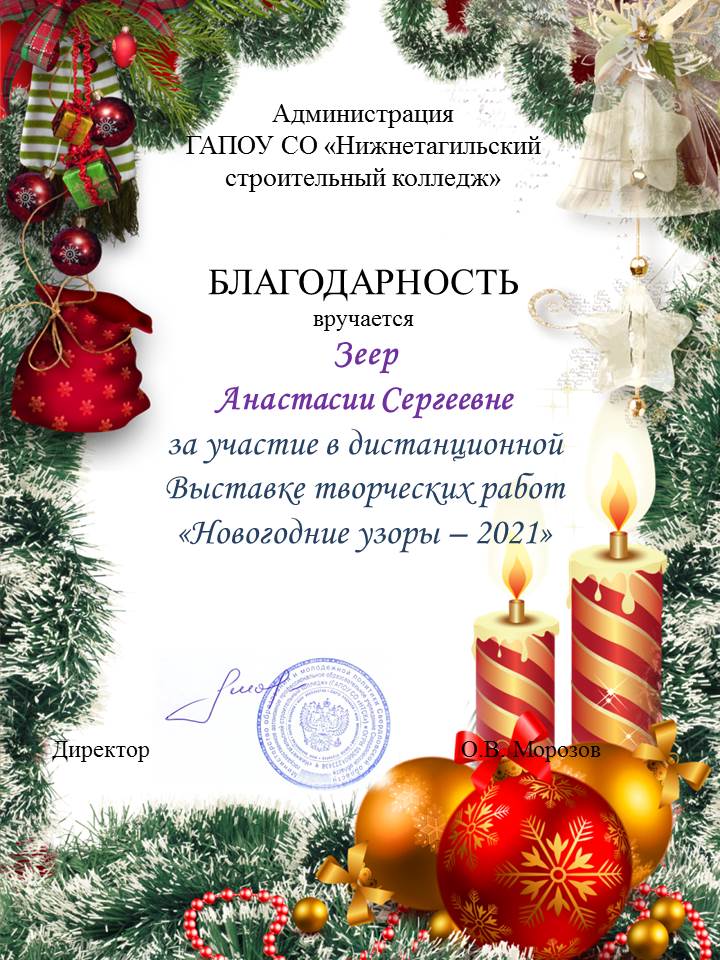 23
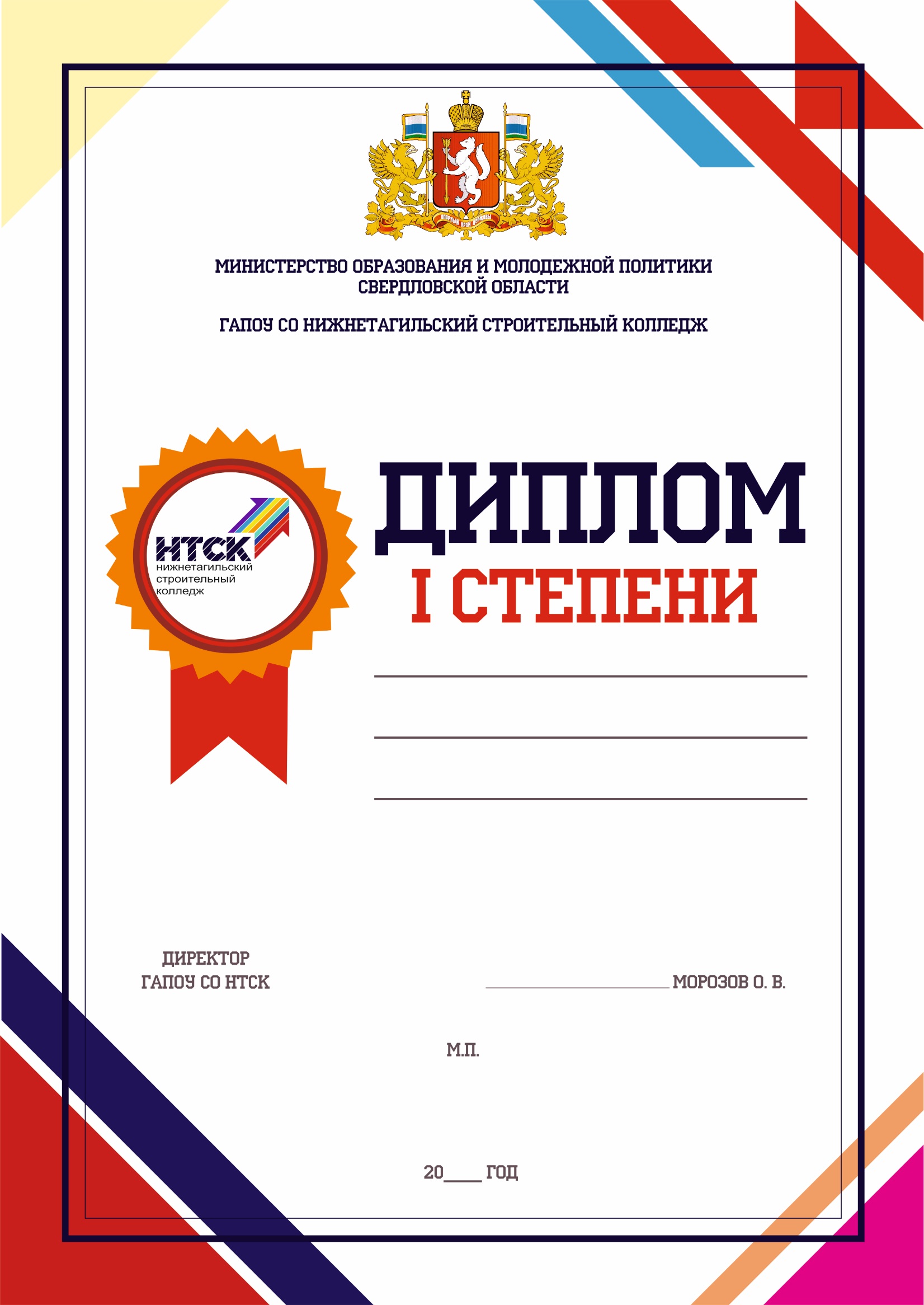 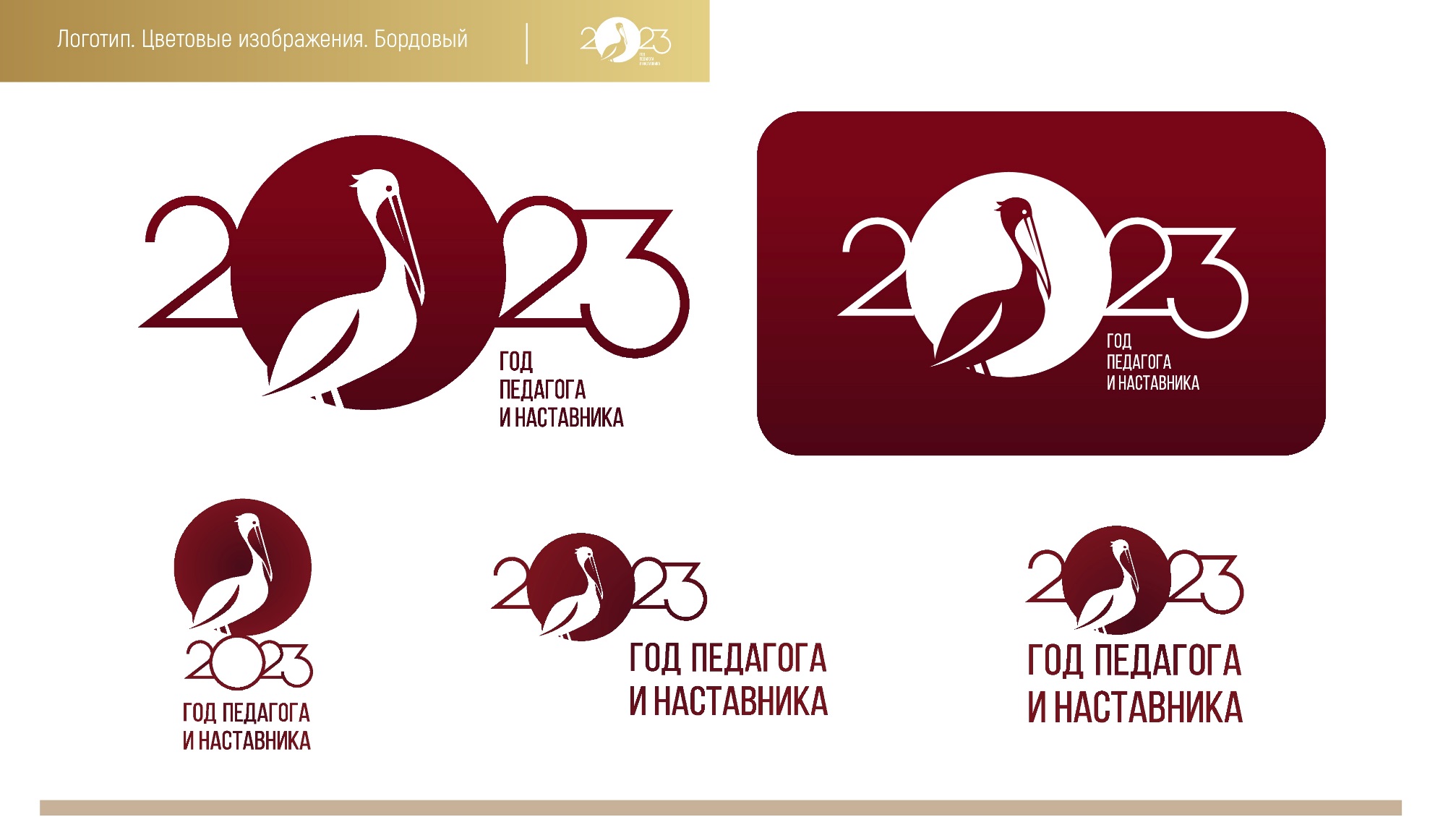 вручается
Хотяновской 
Аните Григорьевне,
обучающейся ГАПОУ СО «Нижнетагильский торгово-экономический колледж»,
за победу в Горнозаводском конкурсе буклетов на иностранном языке «Достопримечательности родного края»
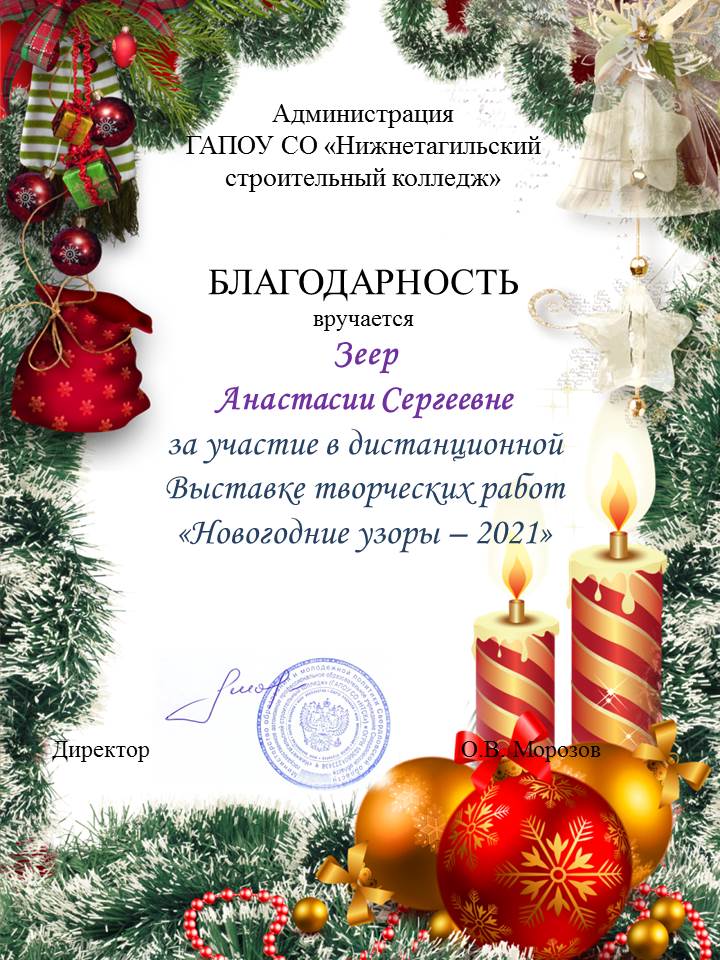 23
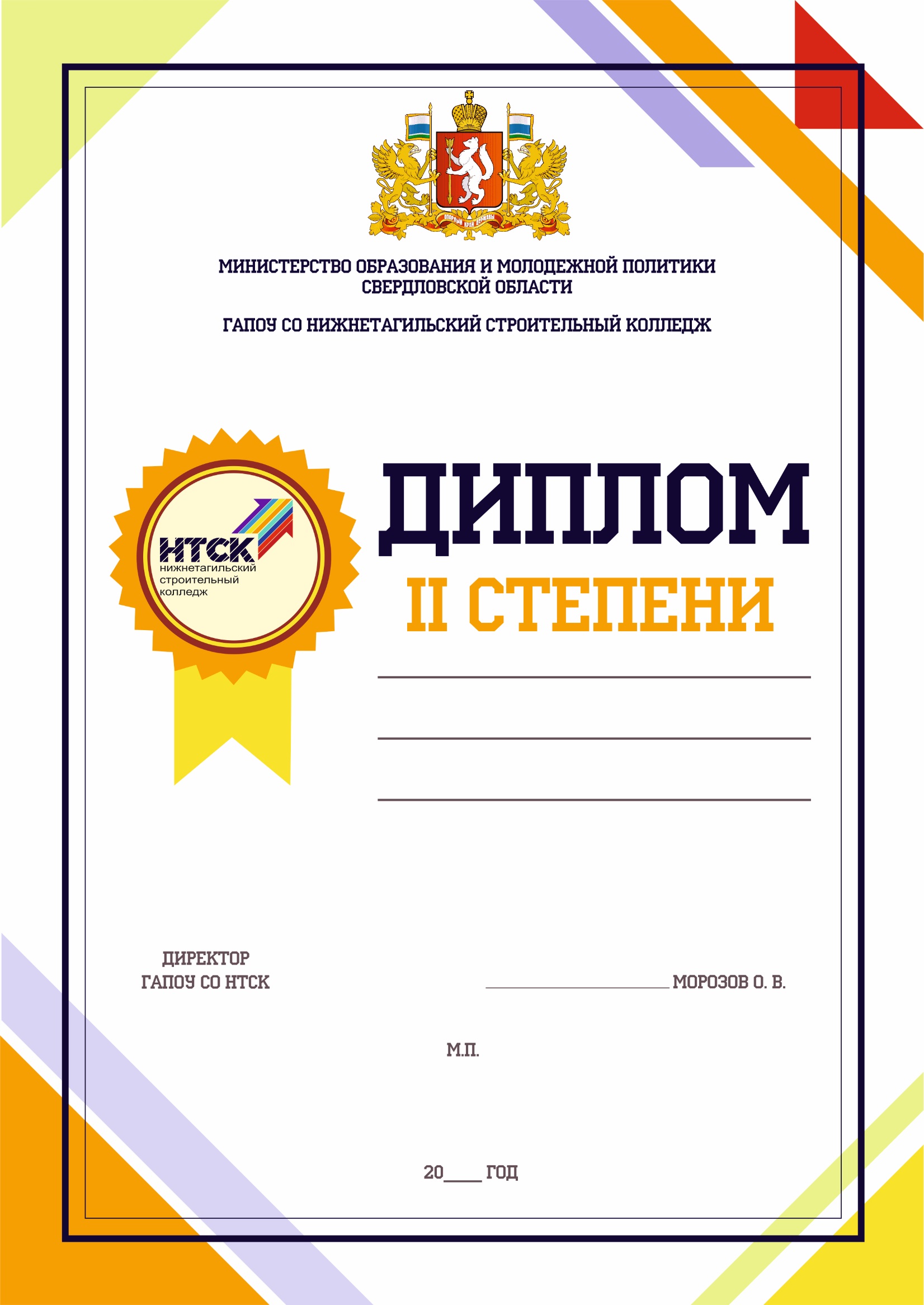 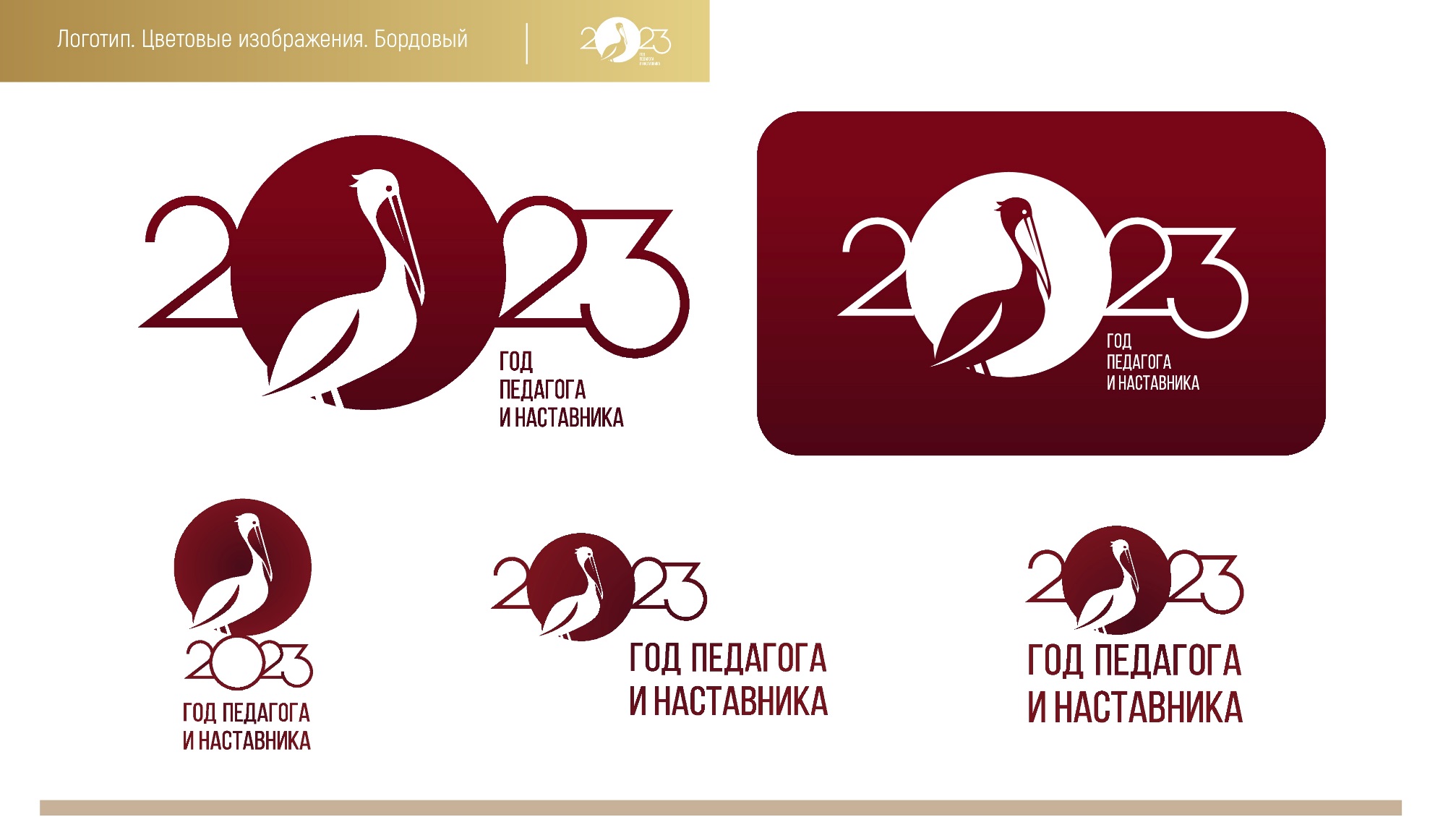 вручается
Рагозиной 
Светлане Александровне,
обучающейся ГАПОУ СО «Нижнетагильский торгово-экономический колледж»,
за 2 почетное место в Горнозаводском конкурсе буклетов на иностранном языке «Достопримечательности родного края»
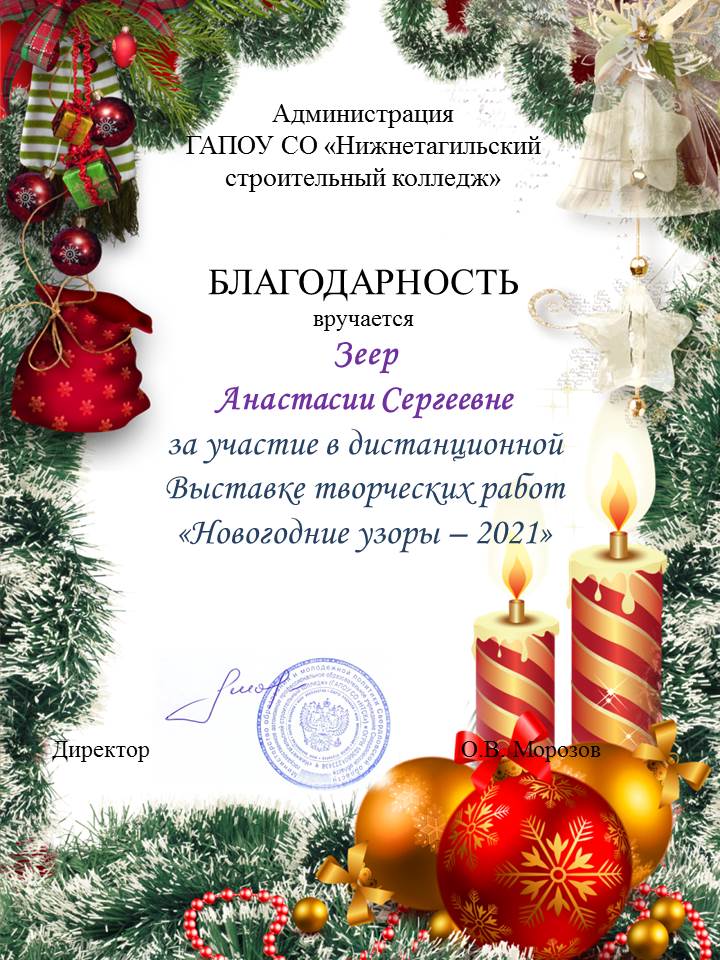 23
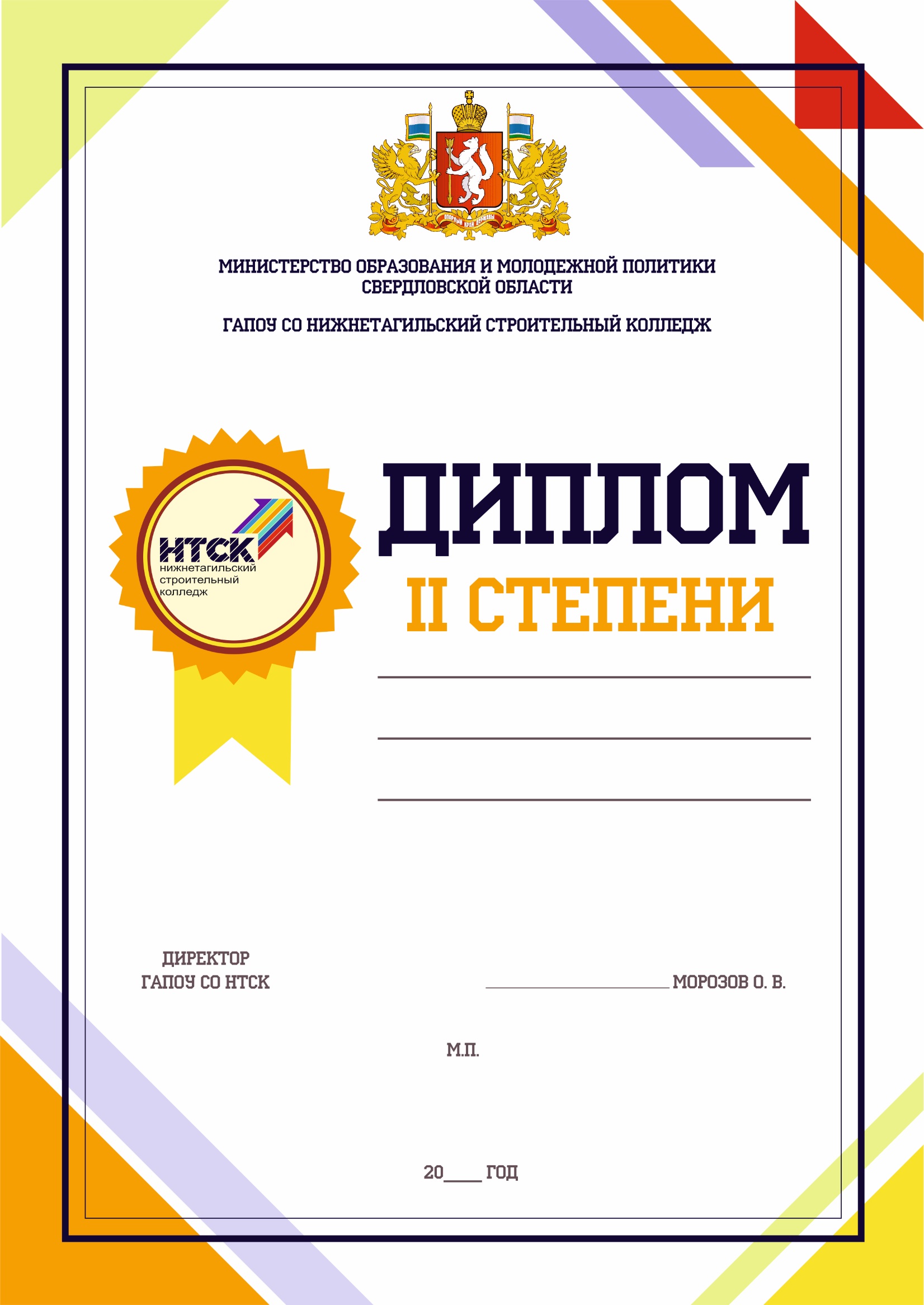 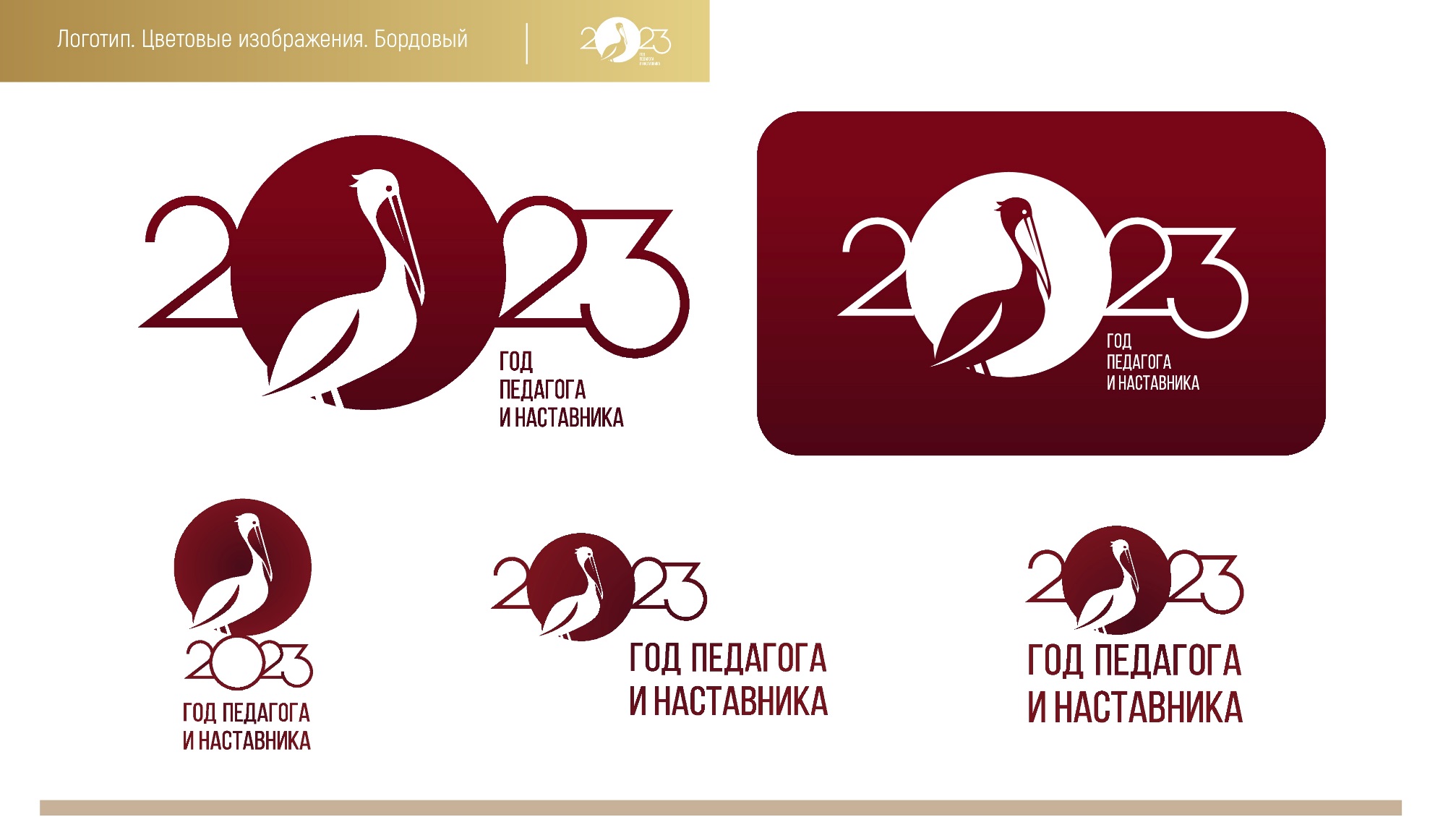 вручается
Бакулевой
Дарье Алексеевне,
обучающейся ГАПОУ СО «Нижнетагильский педагогический колледж №2»,
за 2 почетное место в Горнозаводском конкурсе буклетов на иностранном языке «Достопримечательности родного края»
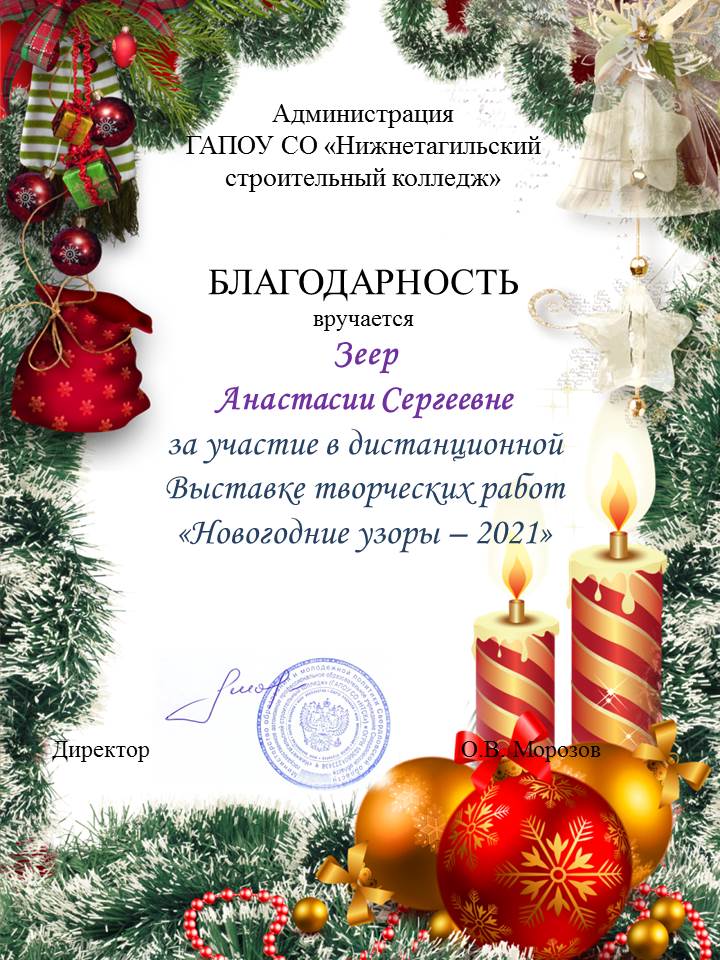 23
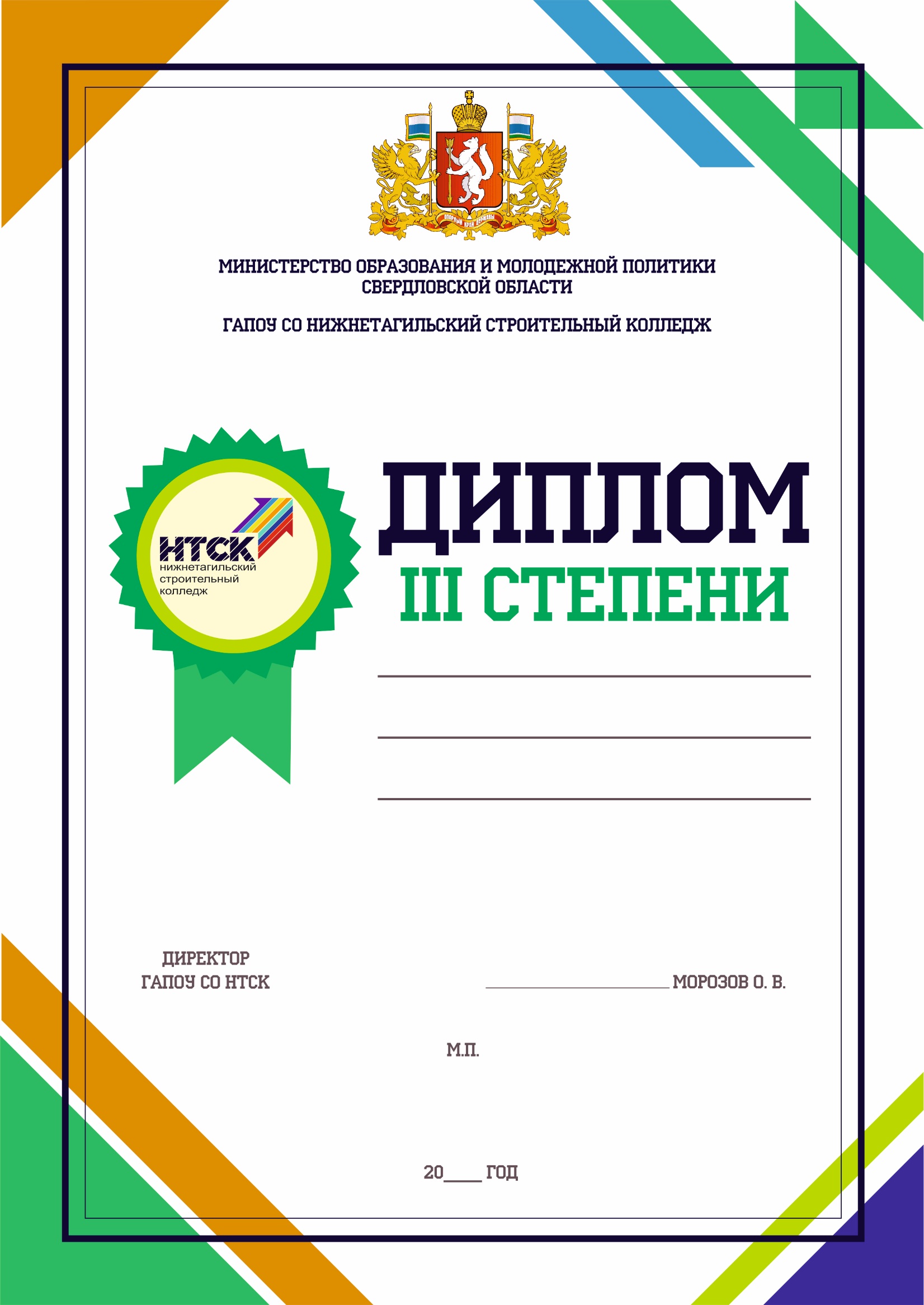 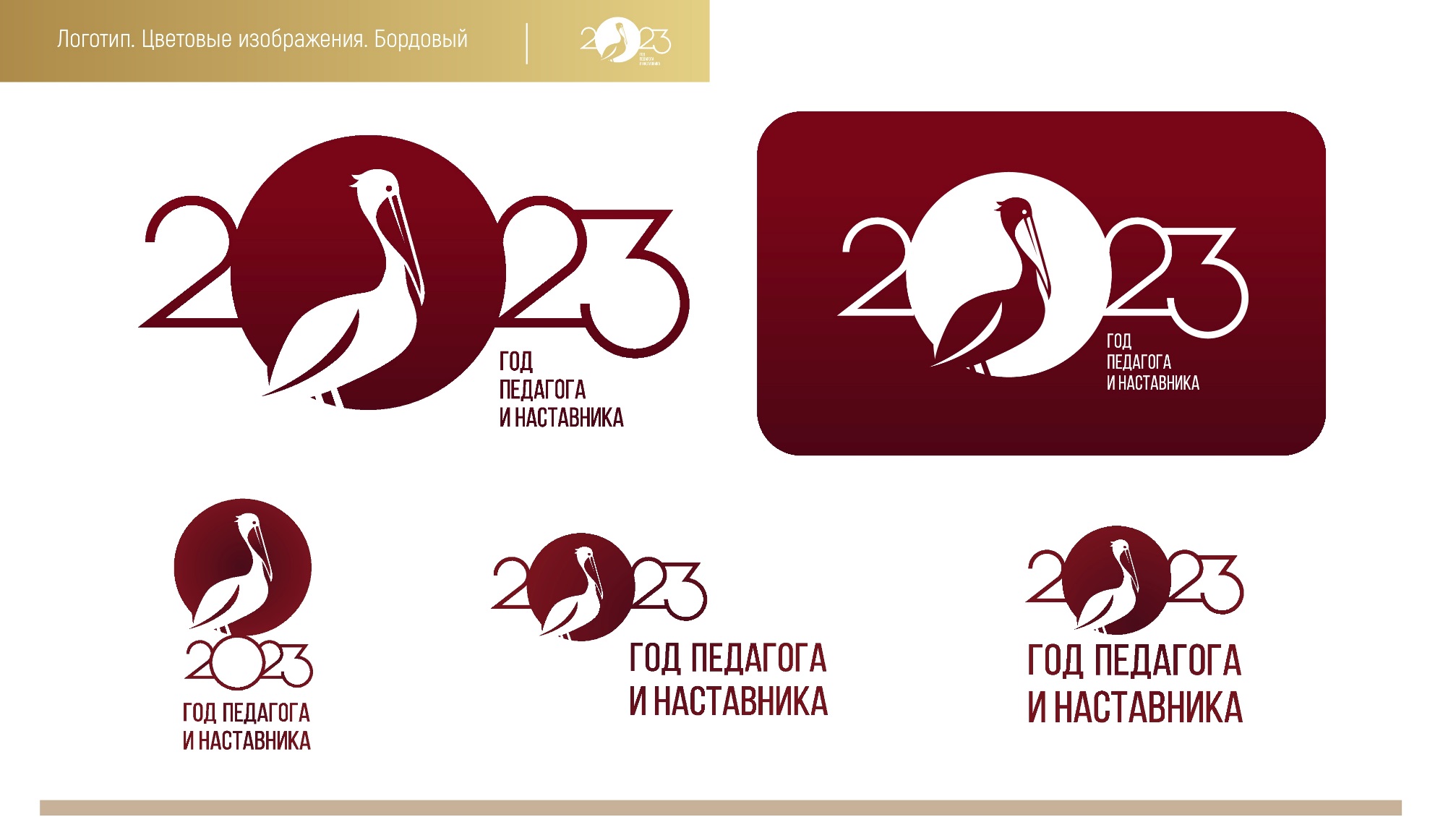 вручается
Крыжановской
Варваре Артемовне,
обучающейся ГАПОУ СО «Нижнетагильский государственный колледж 
имени Н.А. Демидова»,
за 3 почетное место в Горнозаводском конкурсе буклетов на иностранном языке «Достопримечательности родного края»
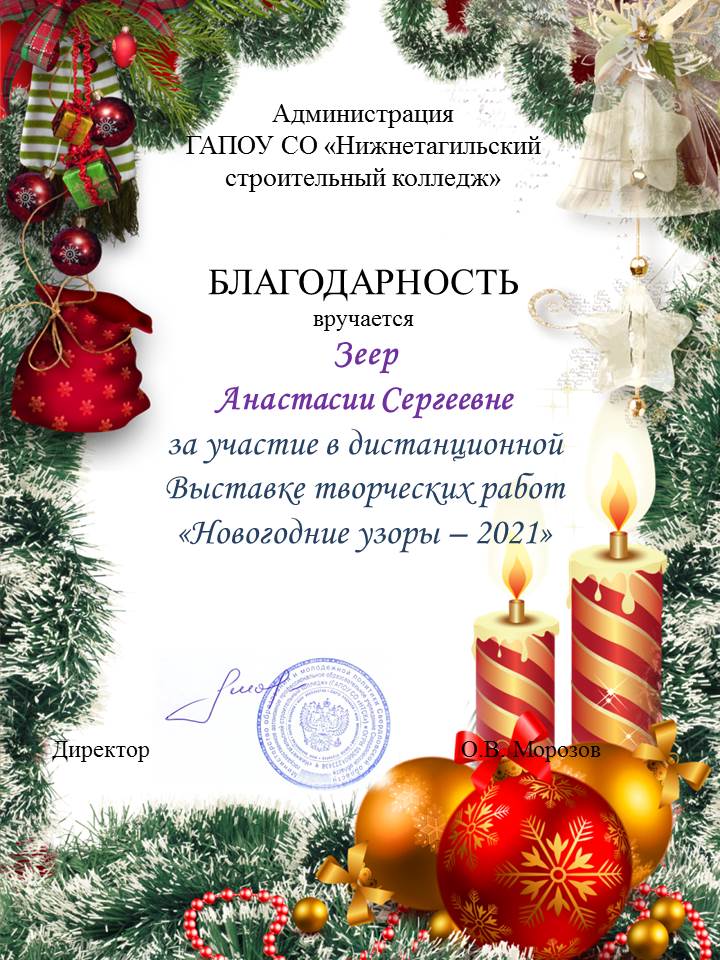 23
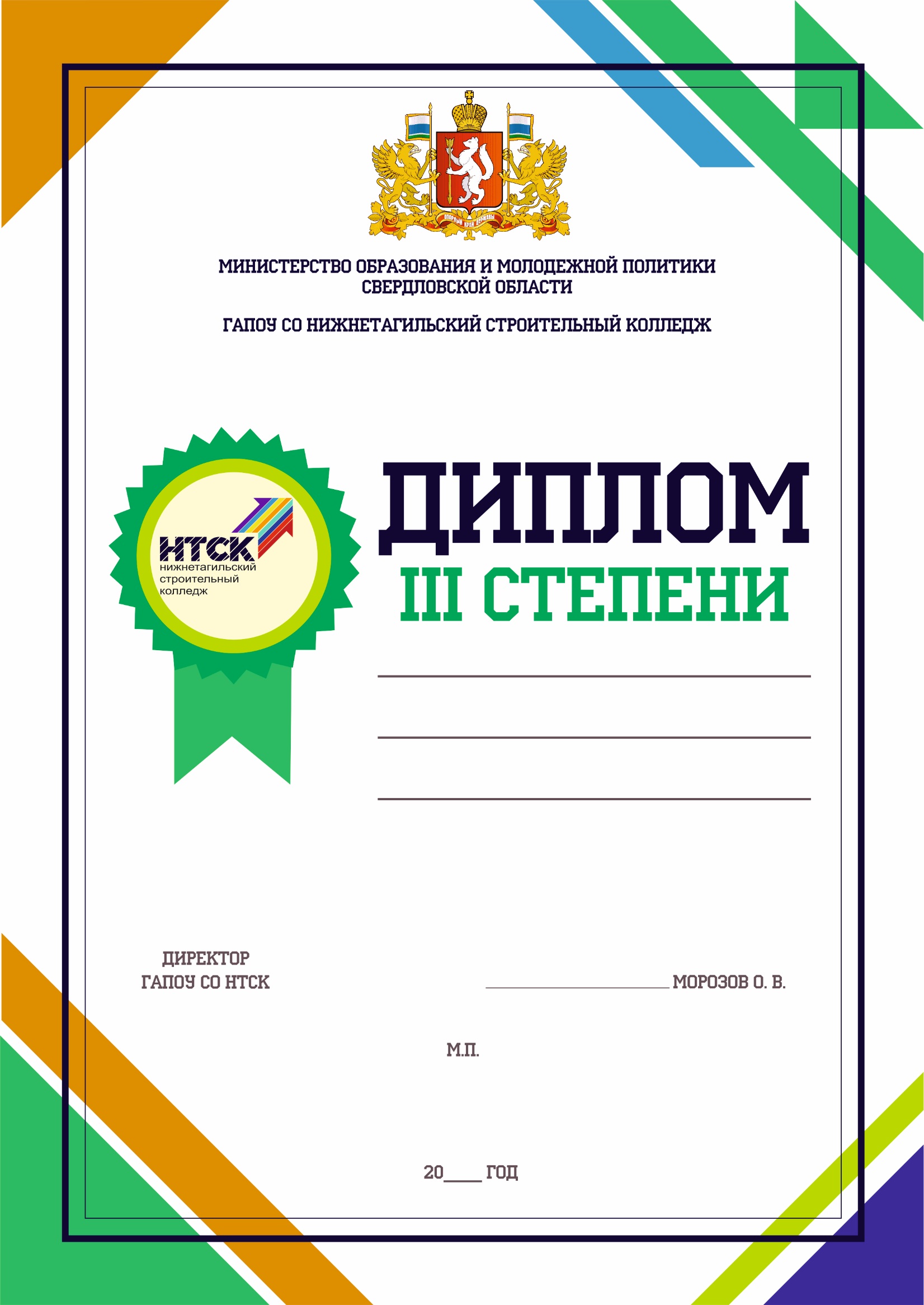 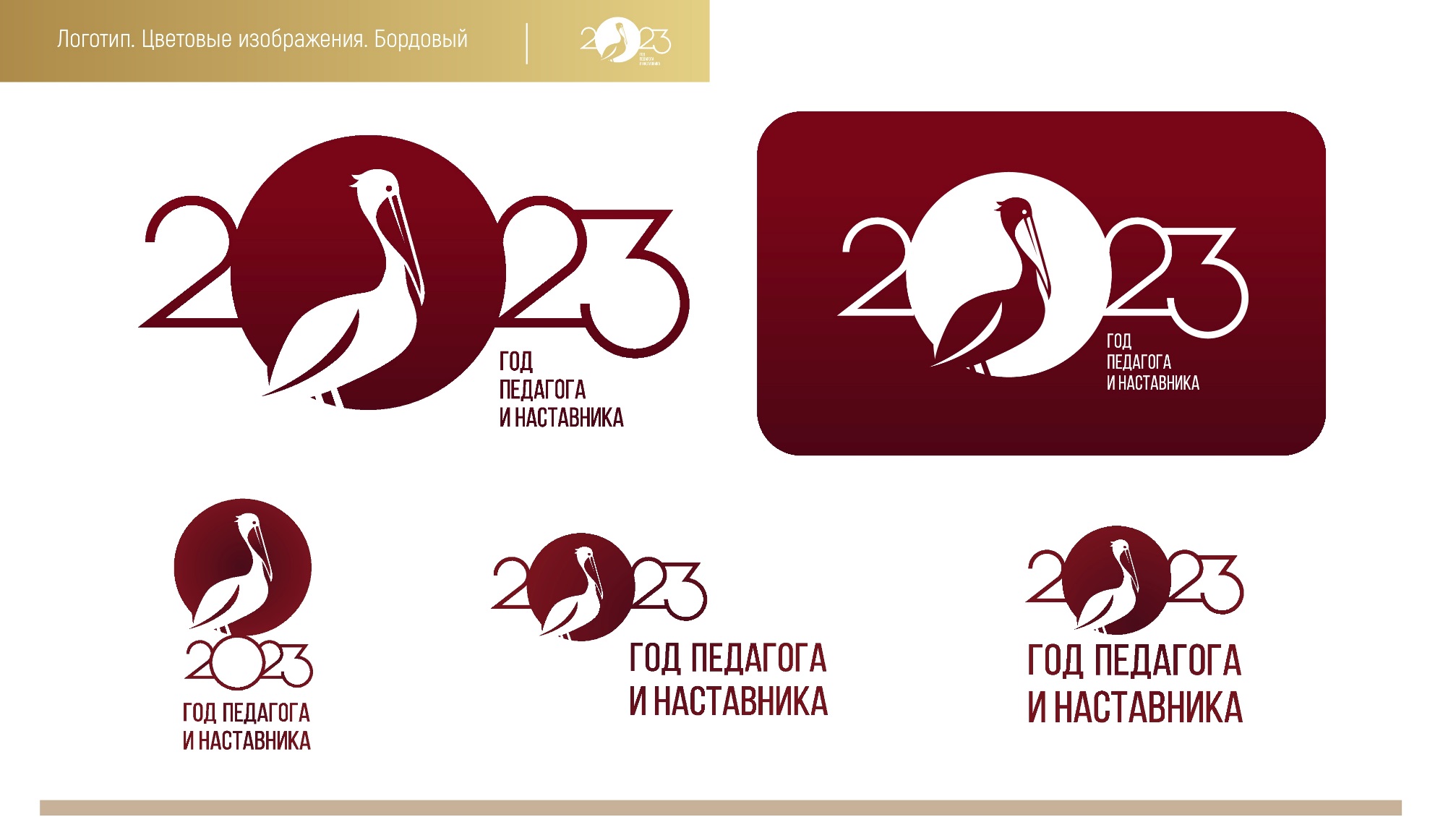 вручается
Камаровой
Тахмине Абубакровне,
обучающейся ГАПОУ СО «Уральский горнозаводской колледж имени Демидовых»,
за 3 почетное место в Горнозаводском конкурсе буклетов на иностранном языке «Достопримечательности родного края»
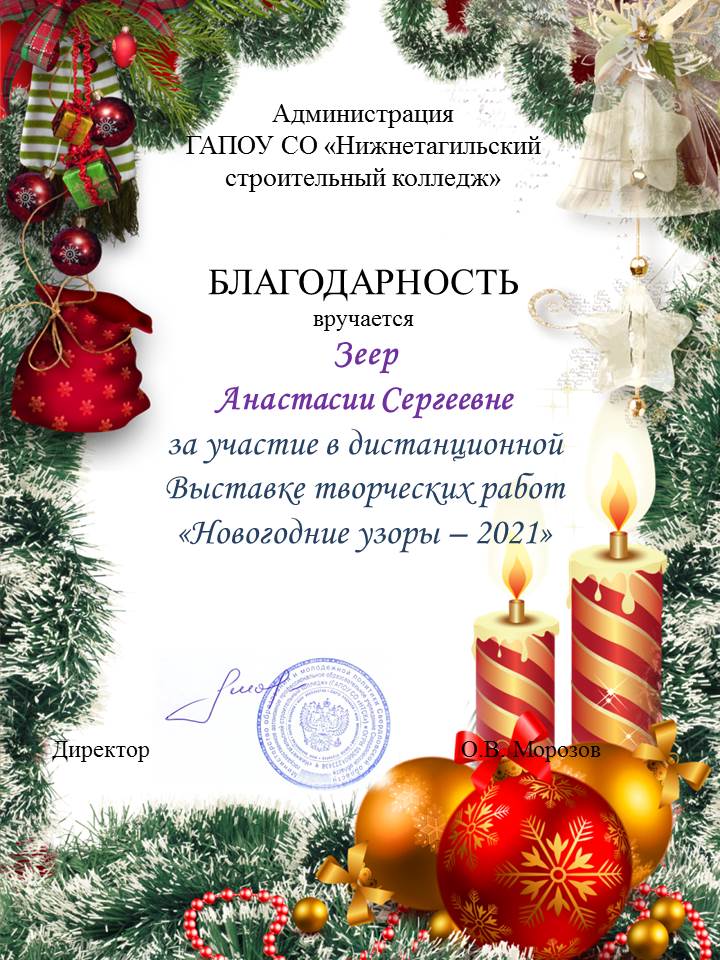 23
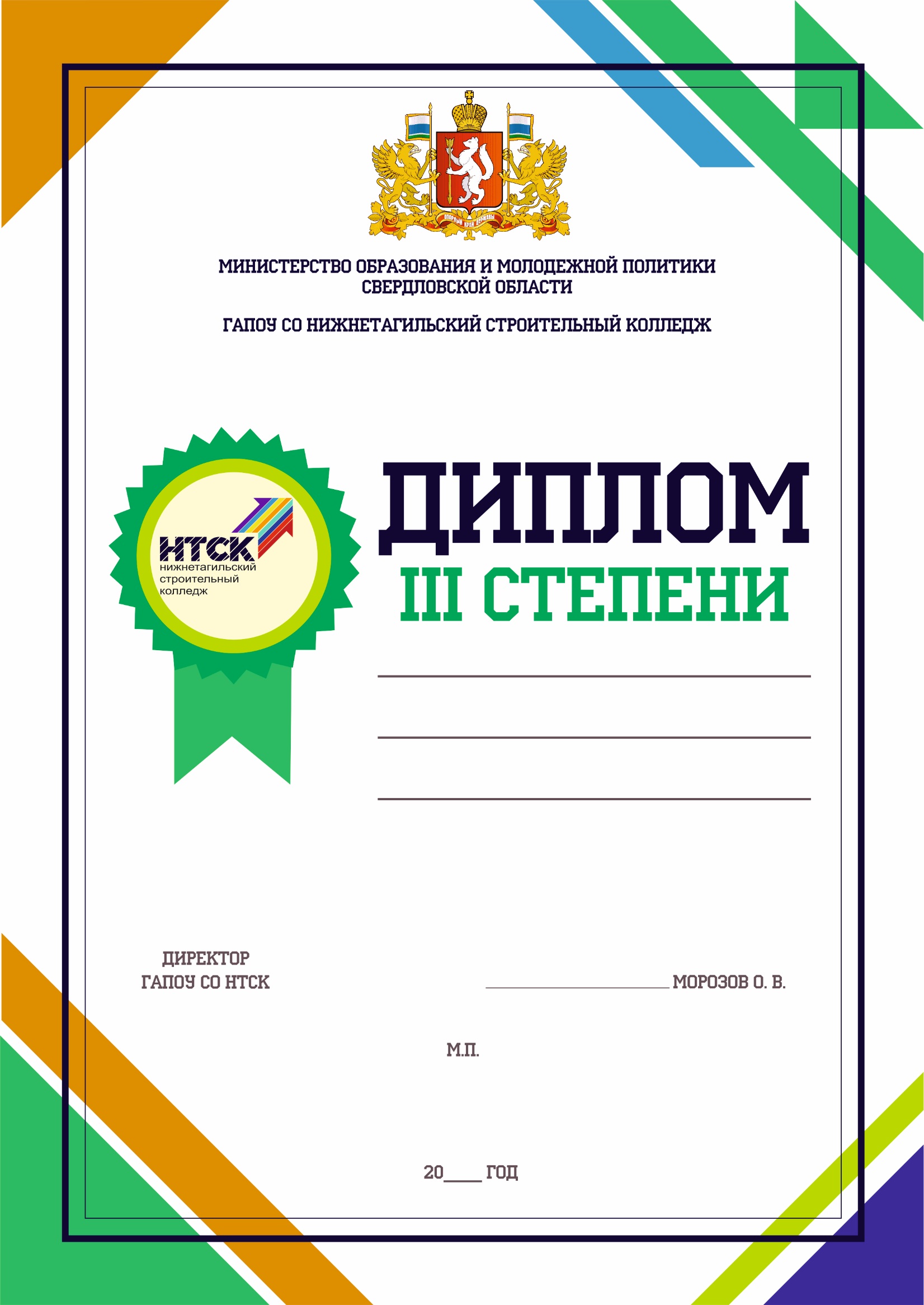 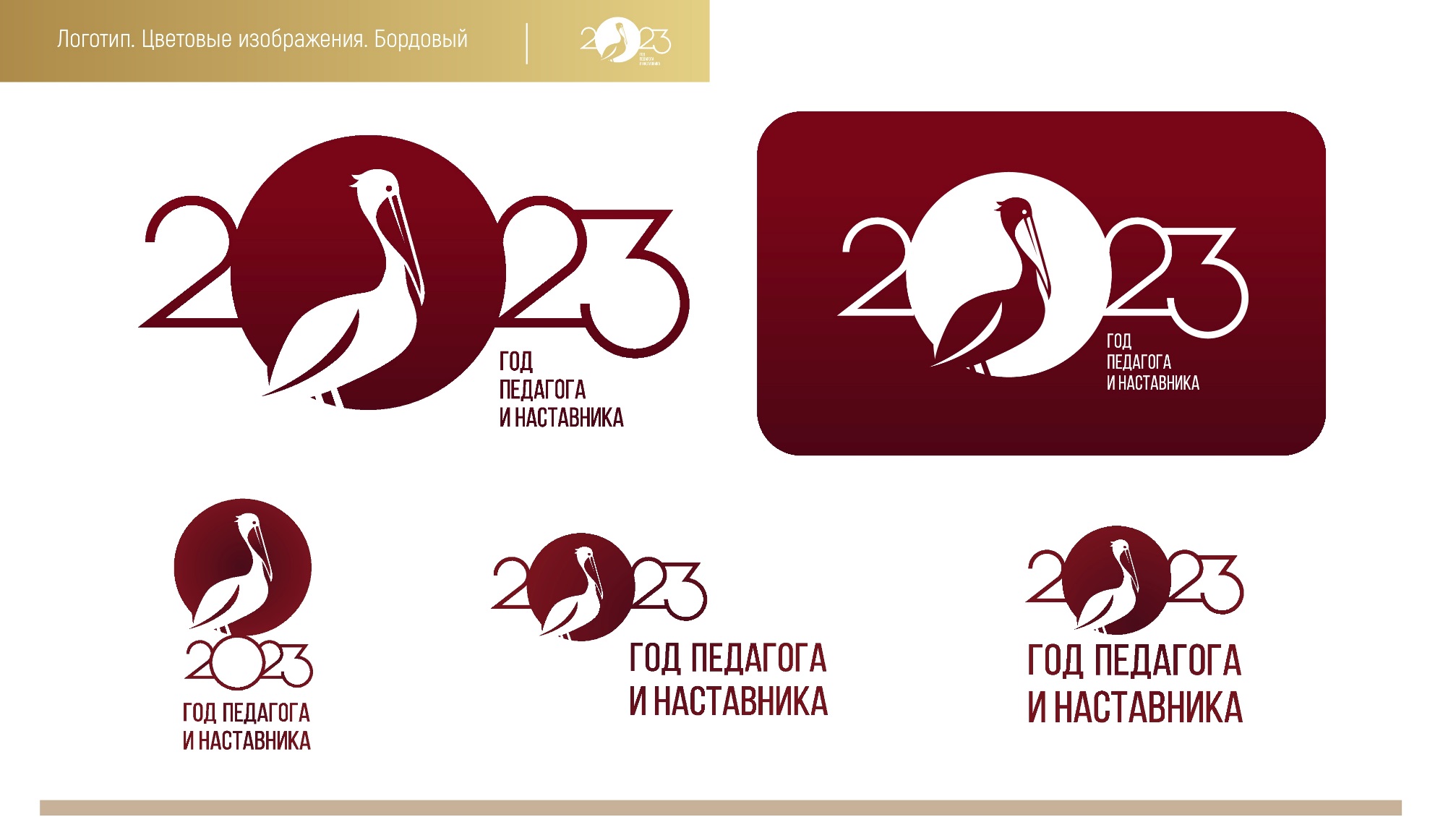 вручается
Пузановой
Елизавете Васильевне,
обучающейся ГАПОУ СО «Уральский горнозаводской колледж имени Демидовых»,
за 3 почетное место в Горнозаводском конкурсе буклетов на иностранном языке «Достопримечательности родного края»
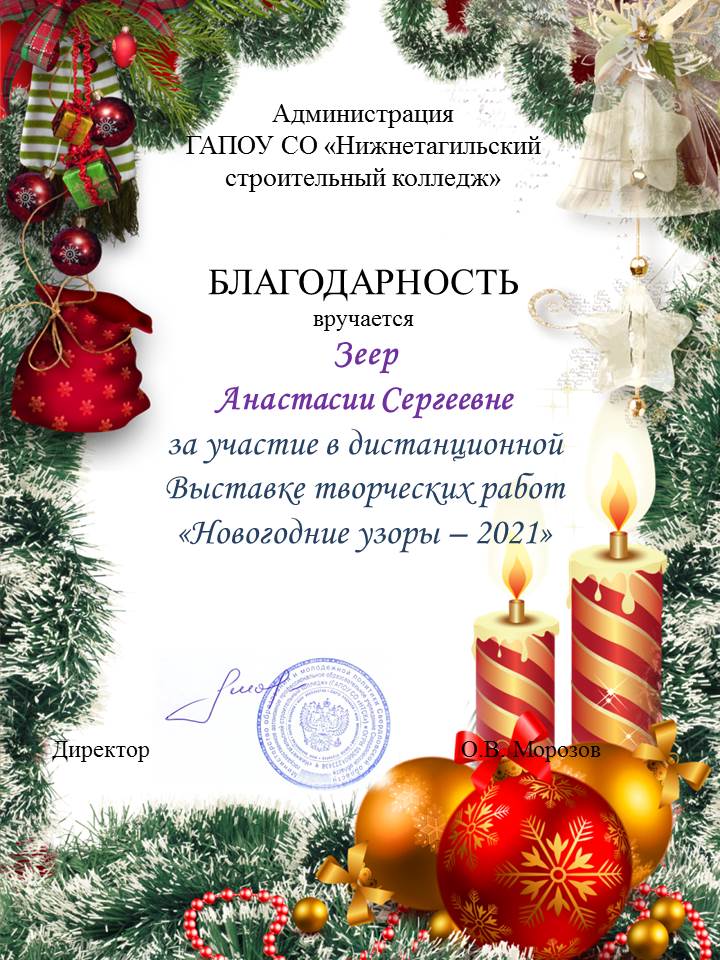 23
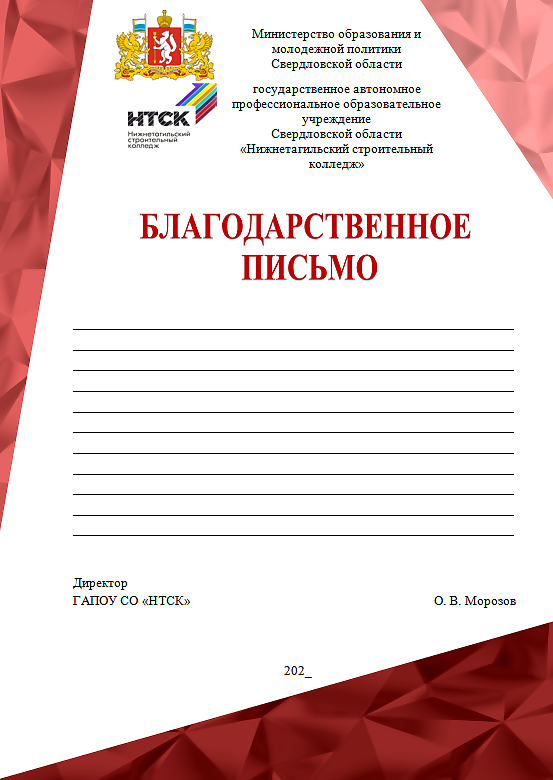 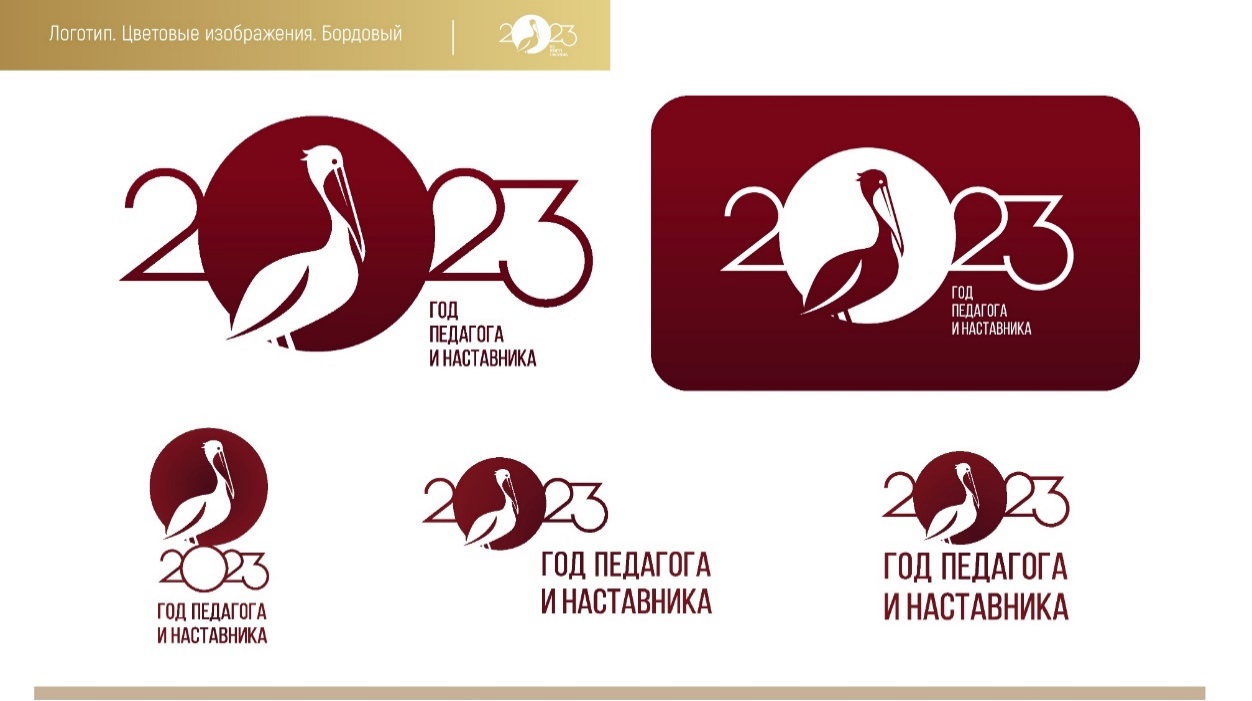 вручается
Никоновой 
Зинаиде Валерьевне,
преподавателю ГАПОУ СО «Нижнетагильский государственный профессиональный колледж имени 
Н.А.Демидова»,
за качественную подготовку участников 
Горнозаводского конкурса буклетов на иностранном языке 
«Достопримечательности родного края»
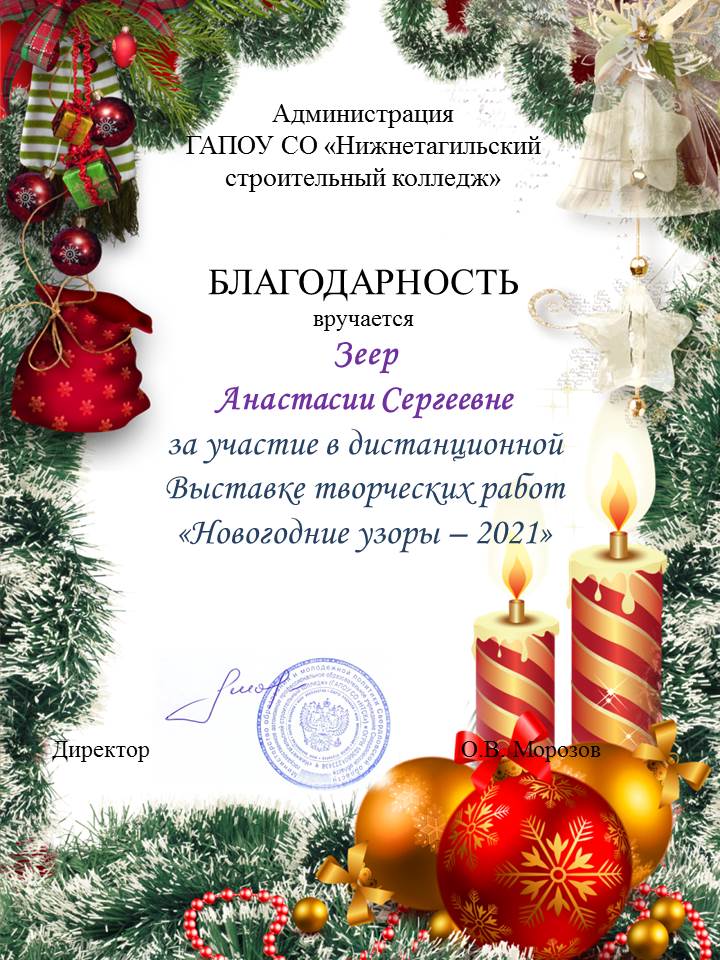 3
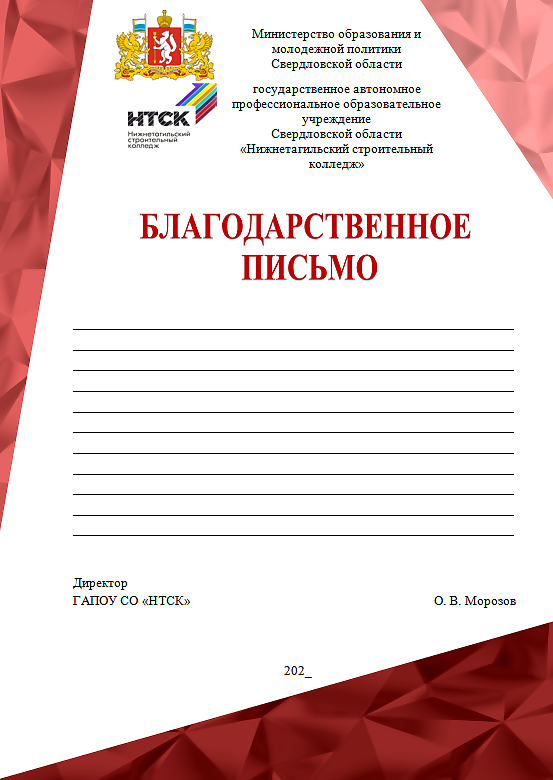 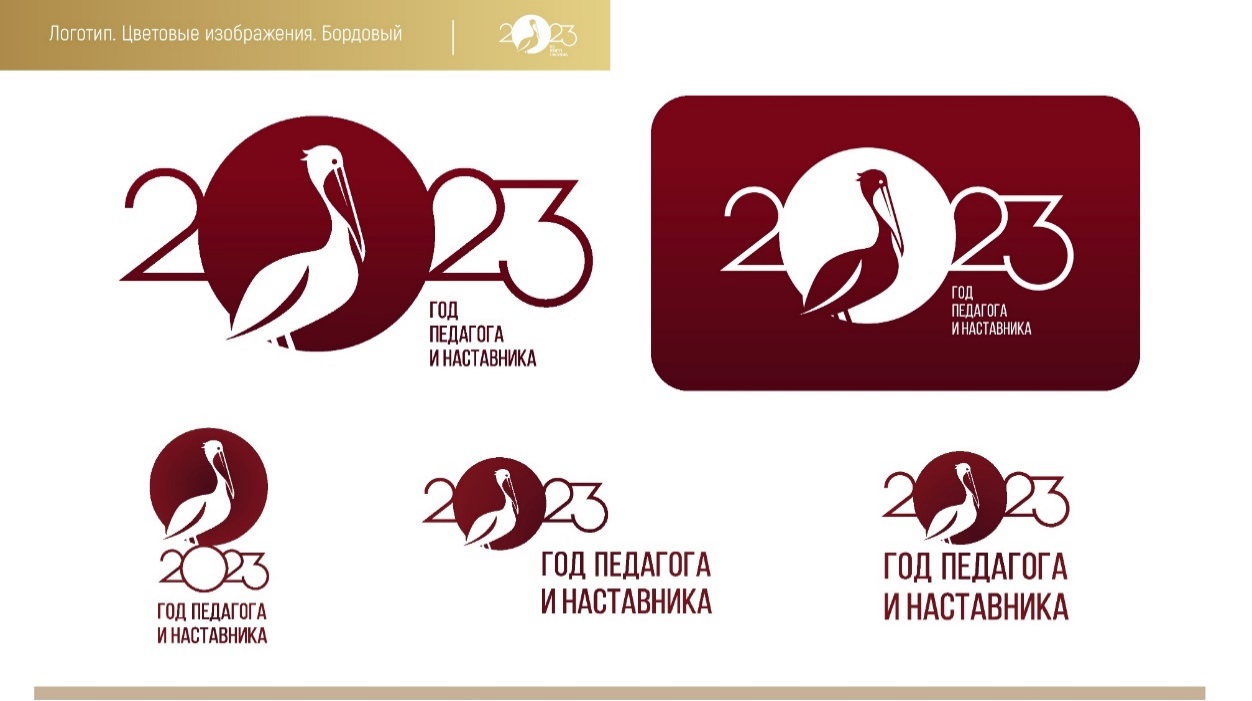 вручается
Андроновой 
Дарье Михайловне,
преподавателю ГАПОУ СО «Нижнетагильский государственный профессиональный колледж имени 
Н.А.Демидова»,
за качественную подготовку участника 
Горнозаводского конкурса буклетов на иностранном языке 
«Достопримечательности родного края»
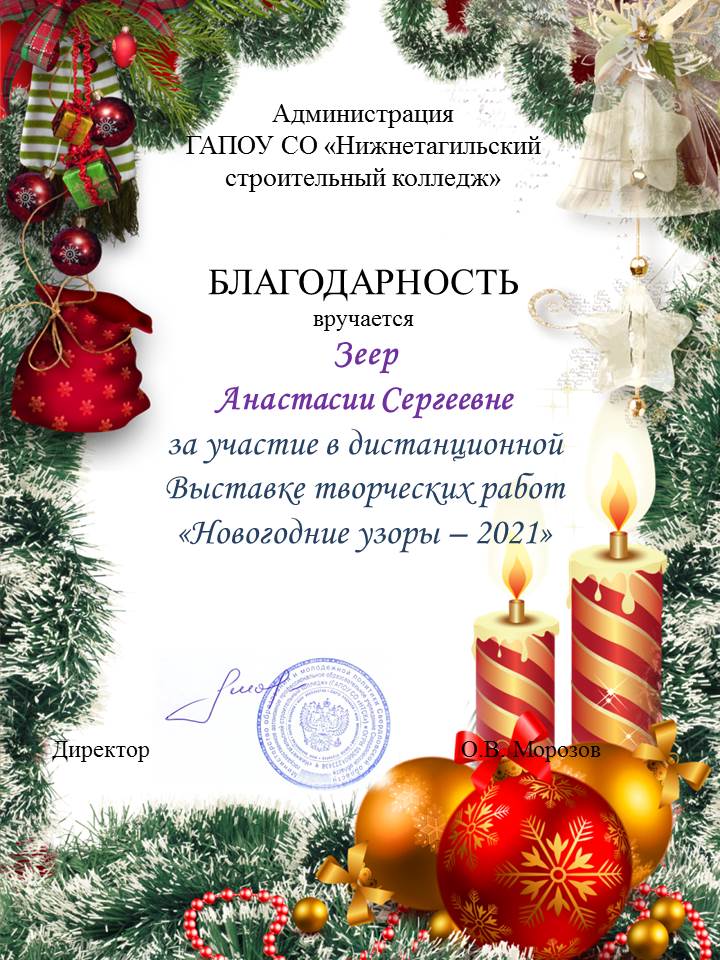 3
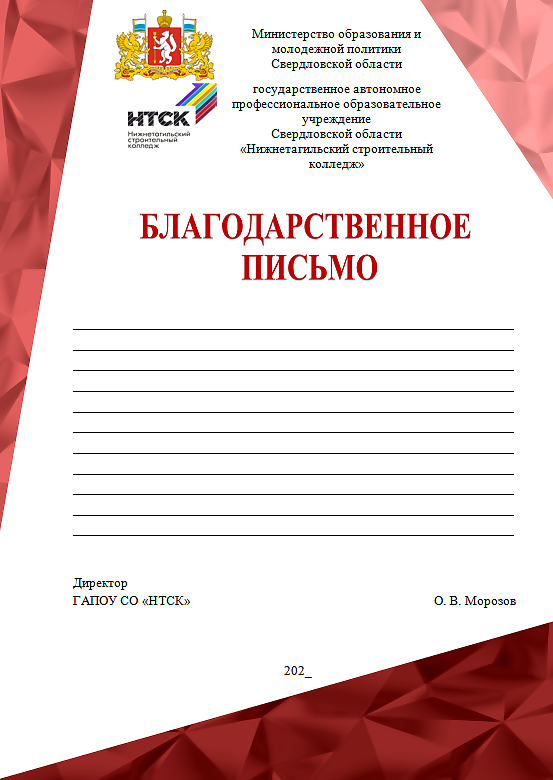 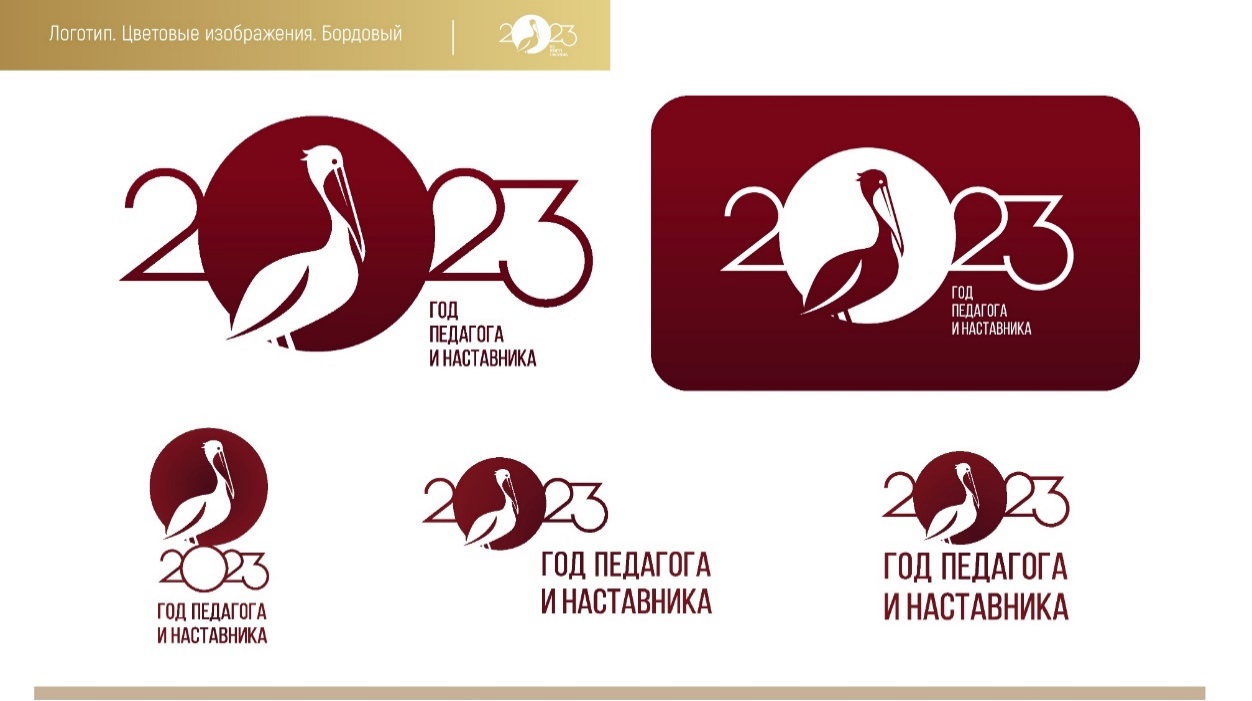 вручается
Дойниковой 
Надежде Владимировне,
преподавателю ГАПОУ СО «Нижнетагильский государственный колледж имени Н.А. Демидова»,
за качественную подготовку участника 
Горнозаводского конкурса буклетов на иностранном языке 
«Достопримечательности родного края»
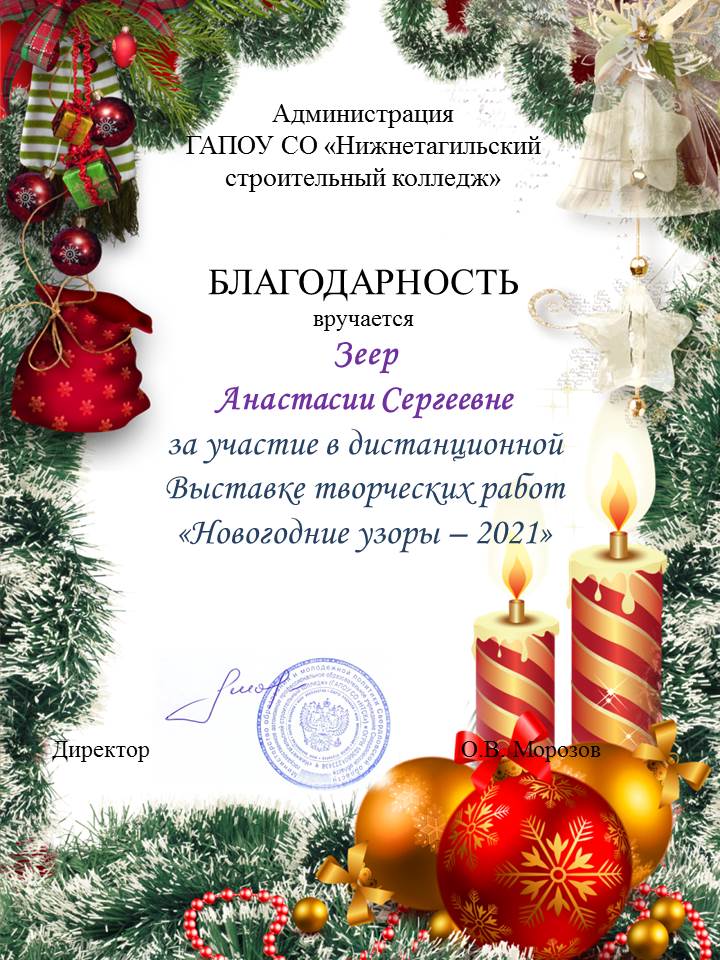 3
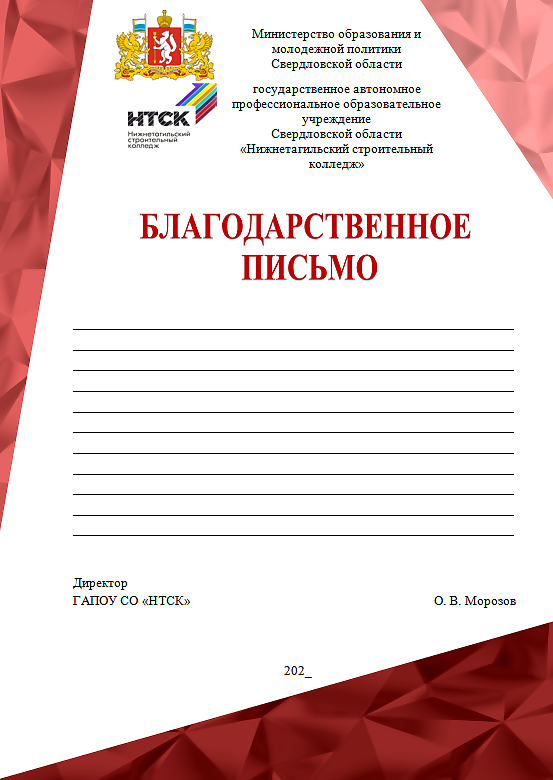 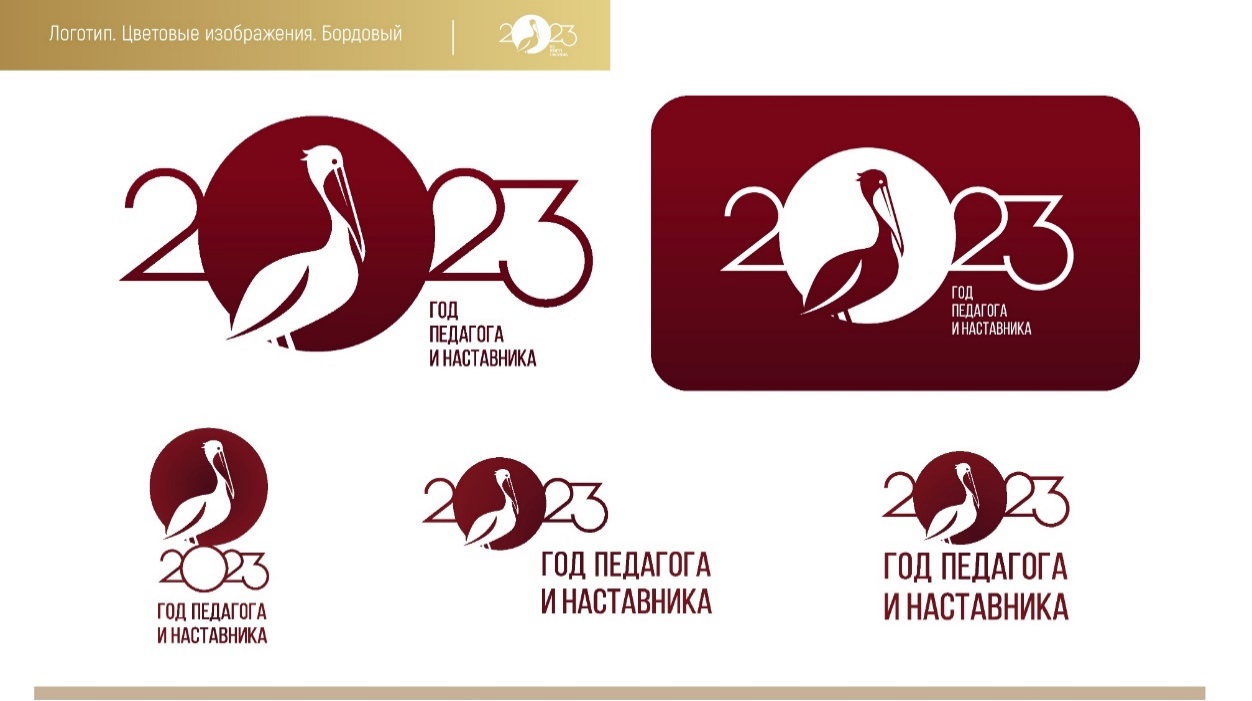 вручается
Кузнецовой 
Светлане Валерьевне,
преподавателю ГАПОУ СО «Нижнетагильский горно-металлургический колледж имени 
Е.А. и М.Е. Черепановых»,
за качественную подготовку участника 
Горнозаводского конкурса буклетов на иностранном языке 
«Достопримечательности родного края»
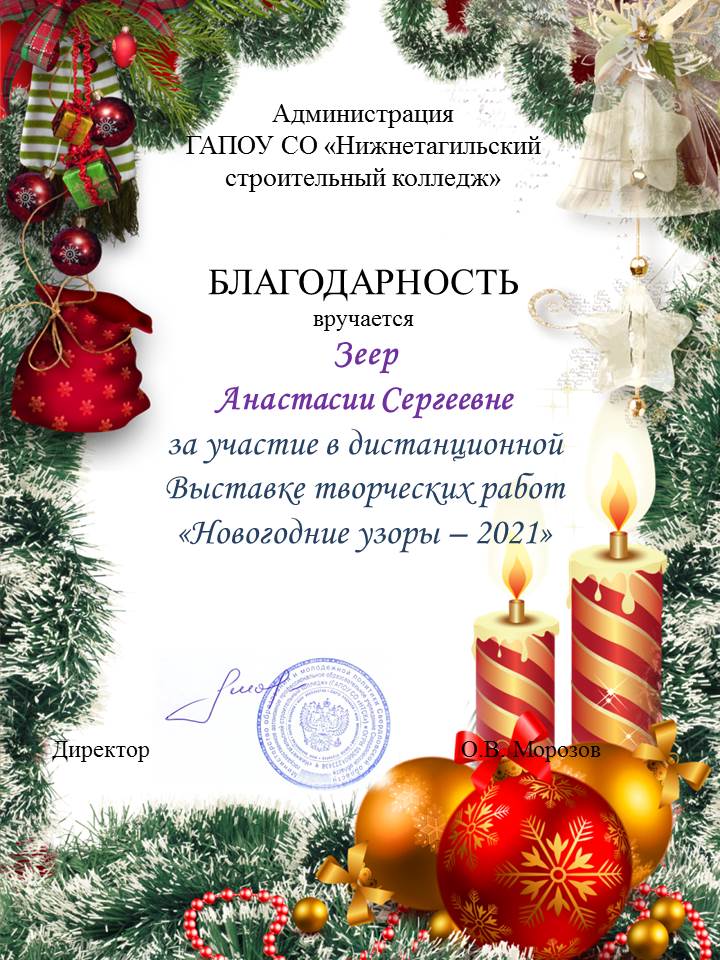 3
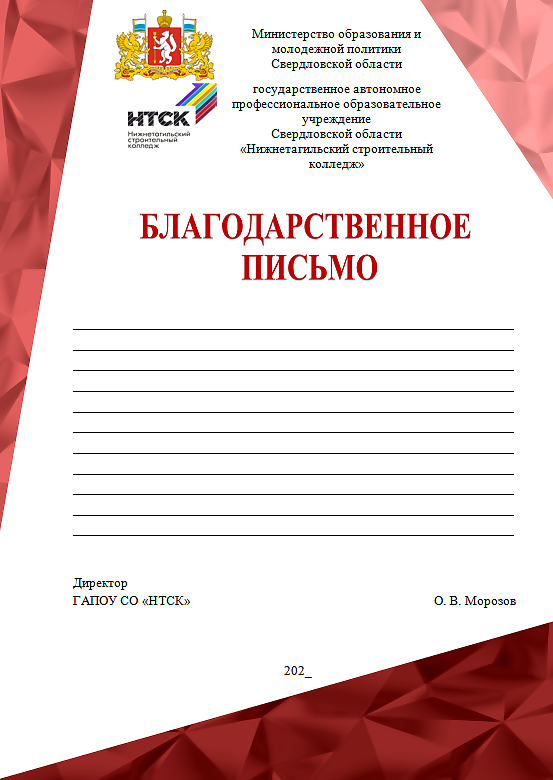 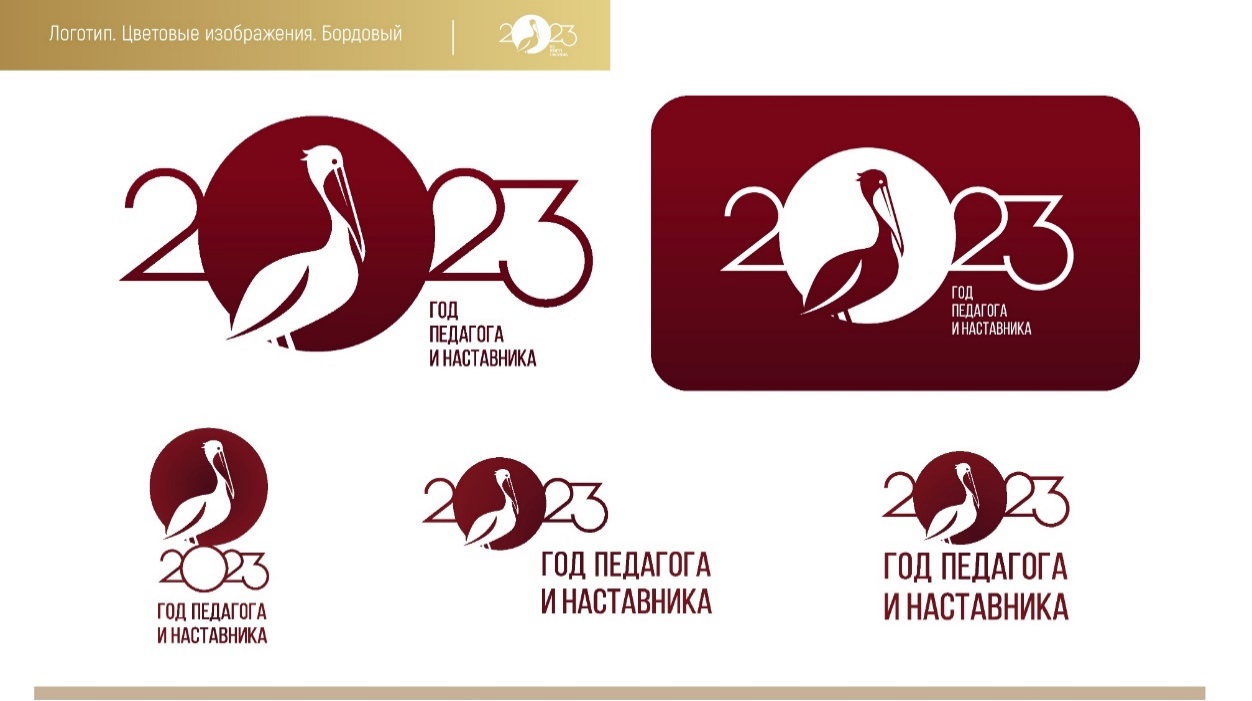 вручается
Герасимовой 
Марине Николаевне,
преподавателю ГАПОУ СО «Нижнетагильский торгово-экономический колледж»,
за качественную подготовку участников 
Горнозаводского конкурса буклетов на иностранном языке 
«Достопримечательности родного края»
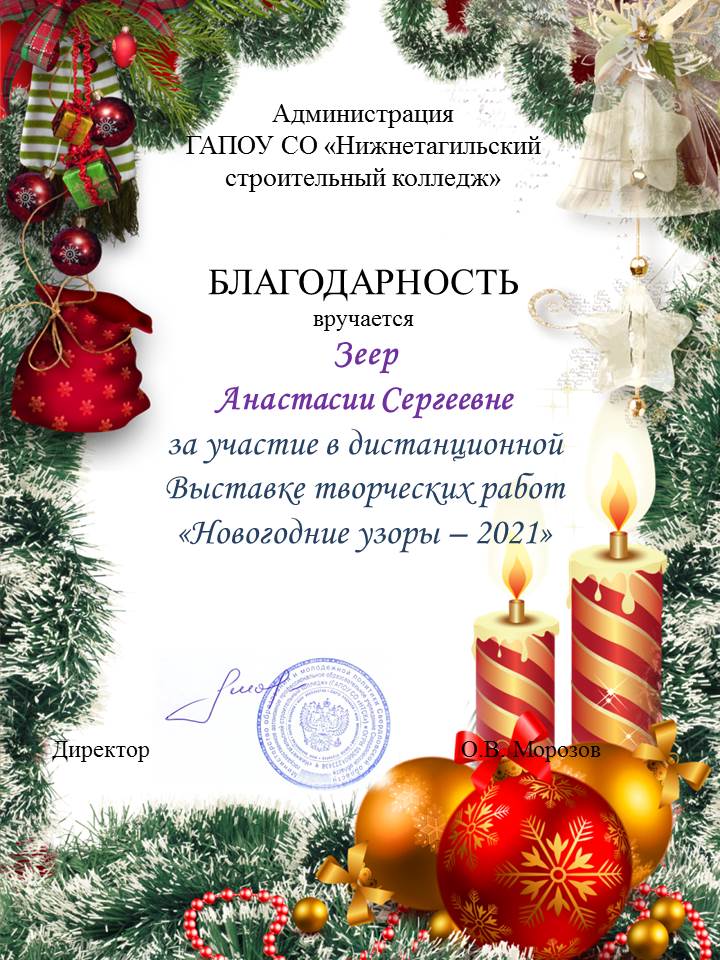 3
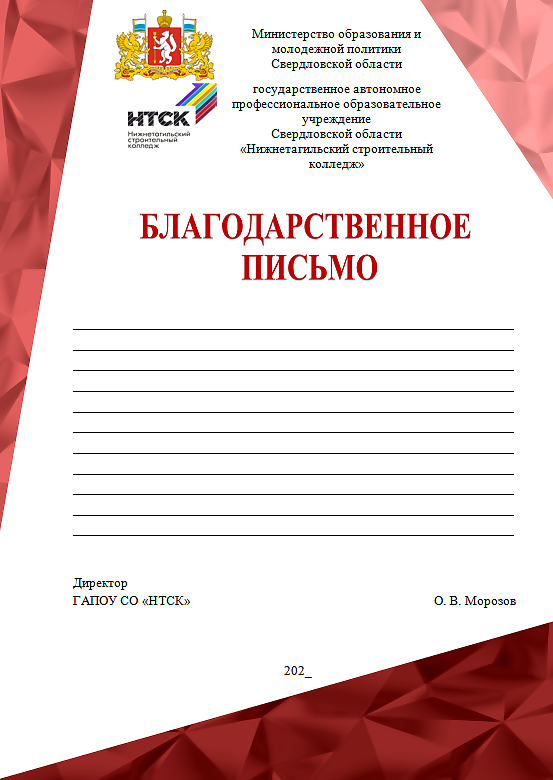 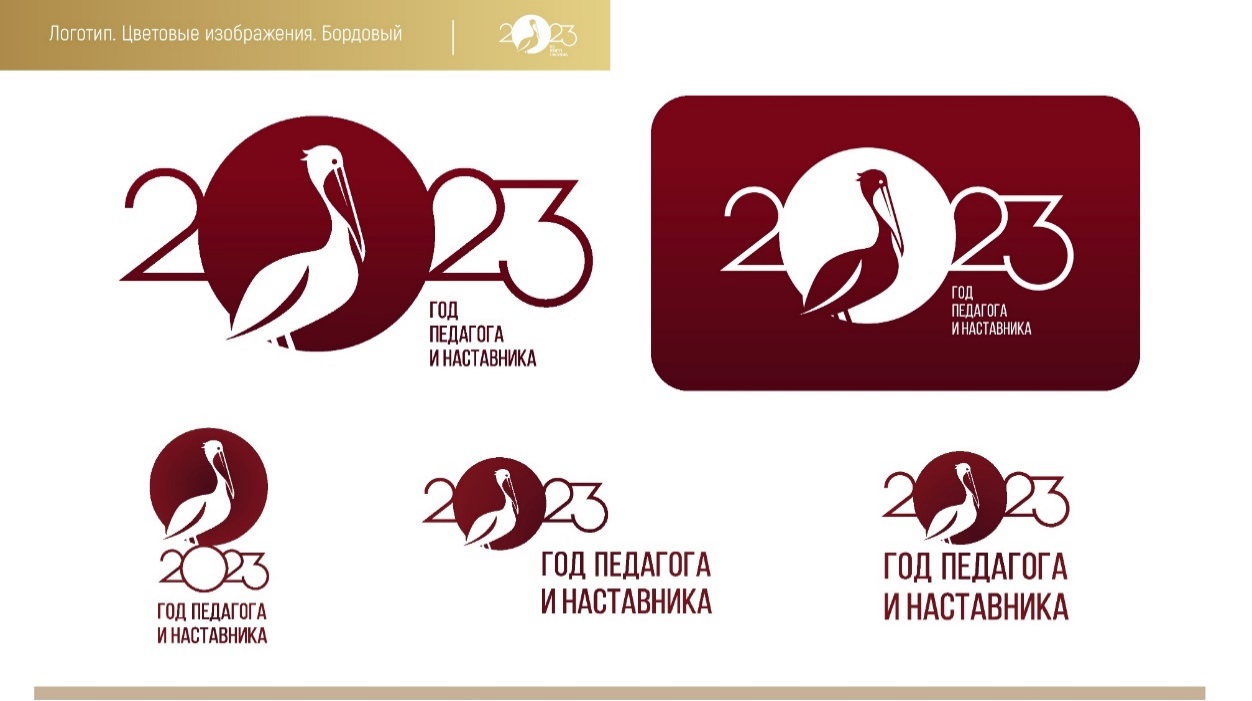 вручается
Тимеровой 
Ольге Равильевне,
преподавателю ГАПОУ СО «Нижнетагильский торгово-экономический колледж»,
за качественную подготовку участников 
Горнозаводского конкурса буклетов на иностранном языке 
«Достопримечательности родного края»
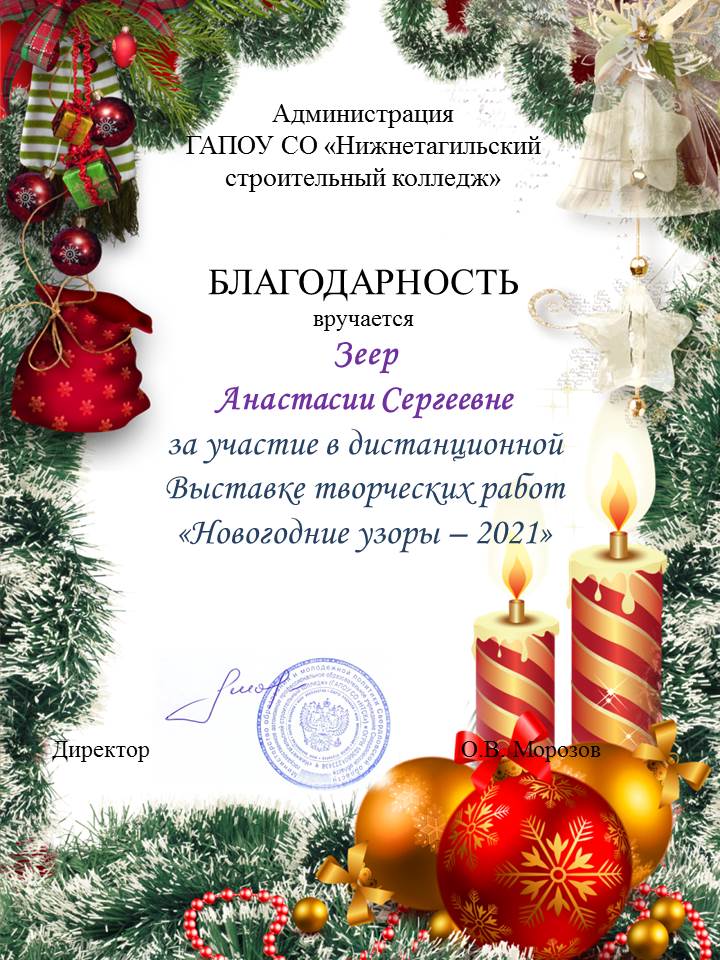 3
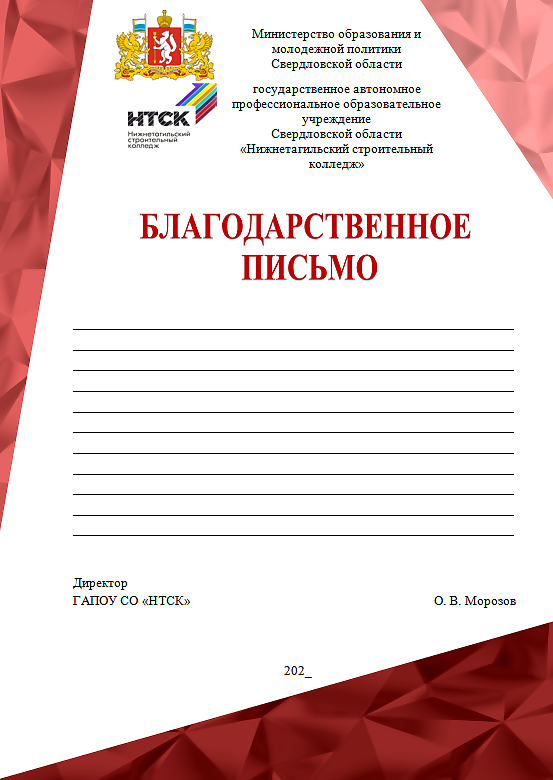 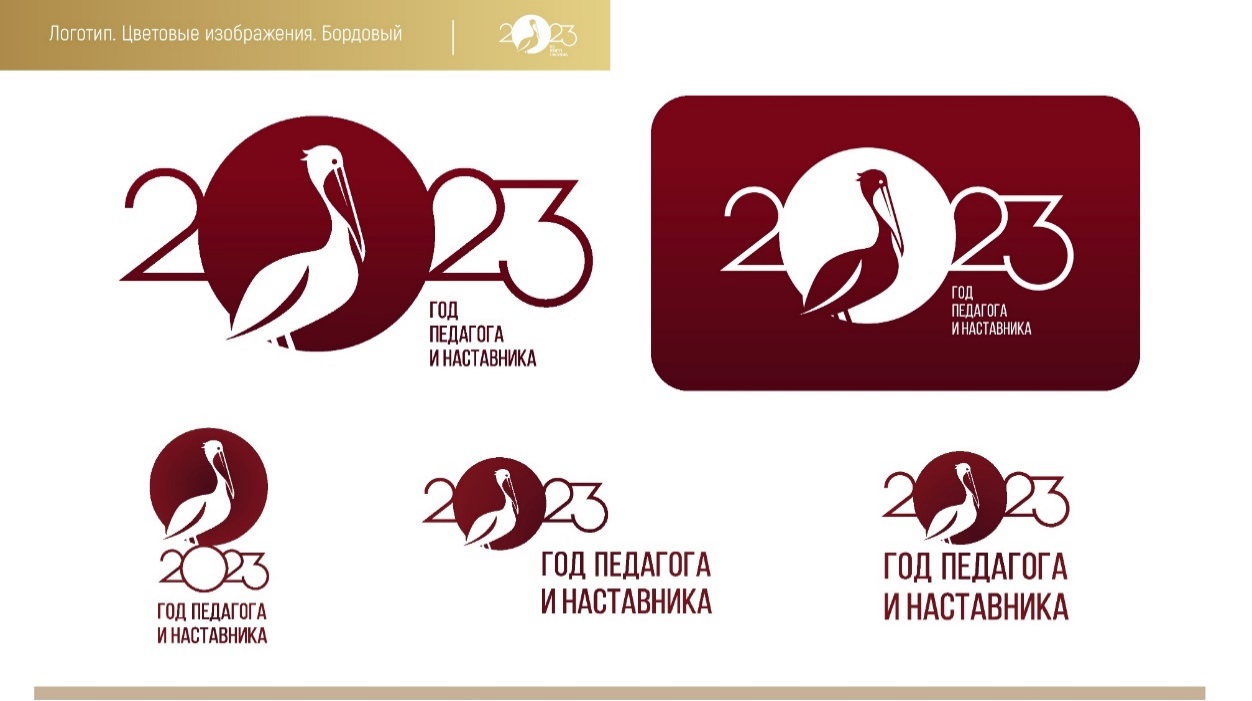 вручается
Мехоношиной 
Ольге Васильевне,
преподавателю ГАПОУ СО «Нижнетагильский педагогический колледж №2»,
за качественную подготовку участника 
Горнозаводского конкурса буклетов на иностранном языке 
«Достопримечательности родного края»
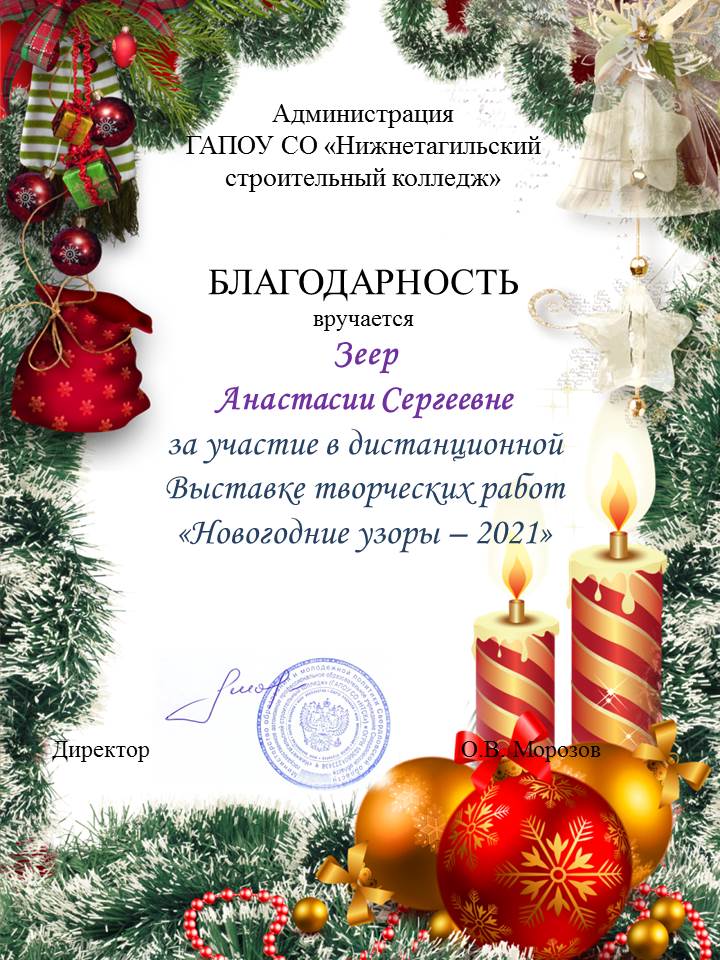 3
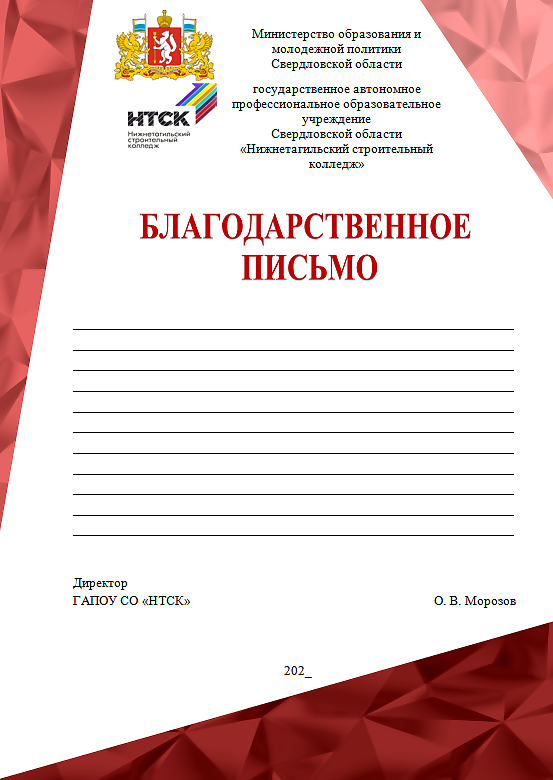 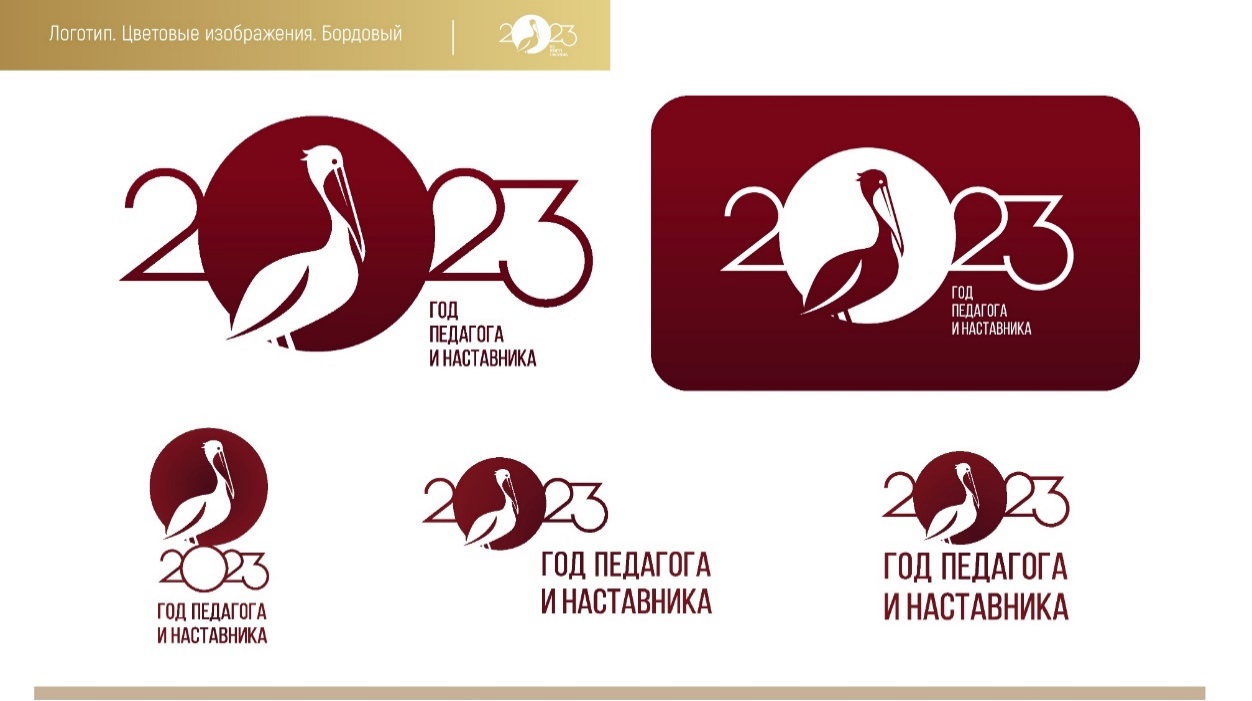 вручается
Нечкиной 
Екатерине Андреевне,
преподавателю ГАПОУ СО «Уральский горнозаводской колледж имени Демидовых»,
за качественную подготовку участника 
Горнозаводского конкурса буклетов на иностранном языке 
«Достопримечательности родного края»
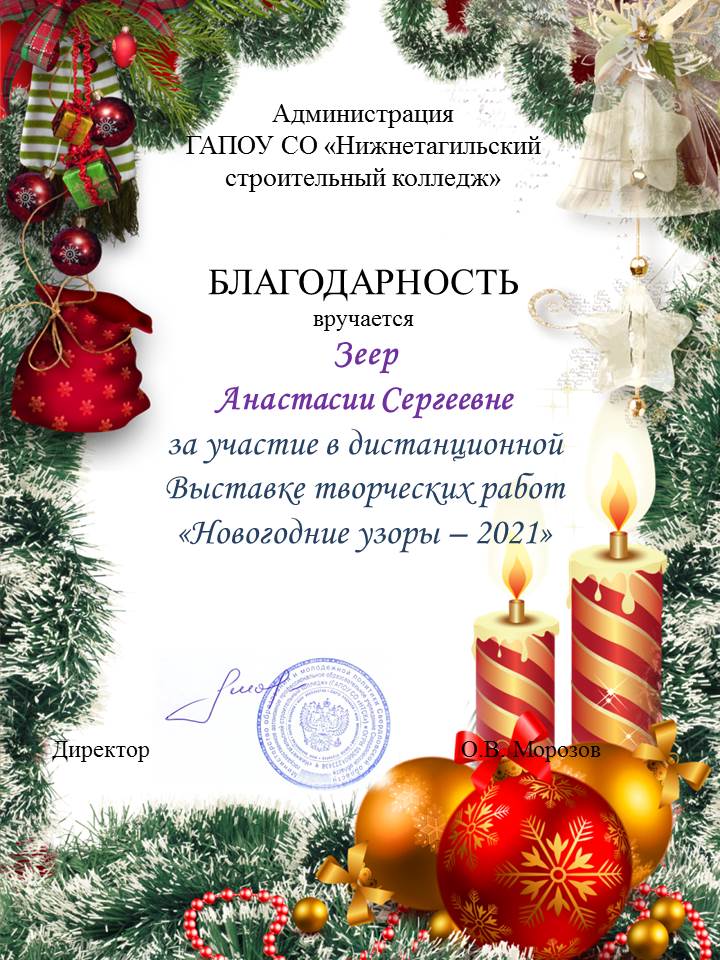 3